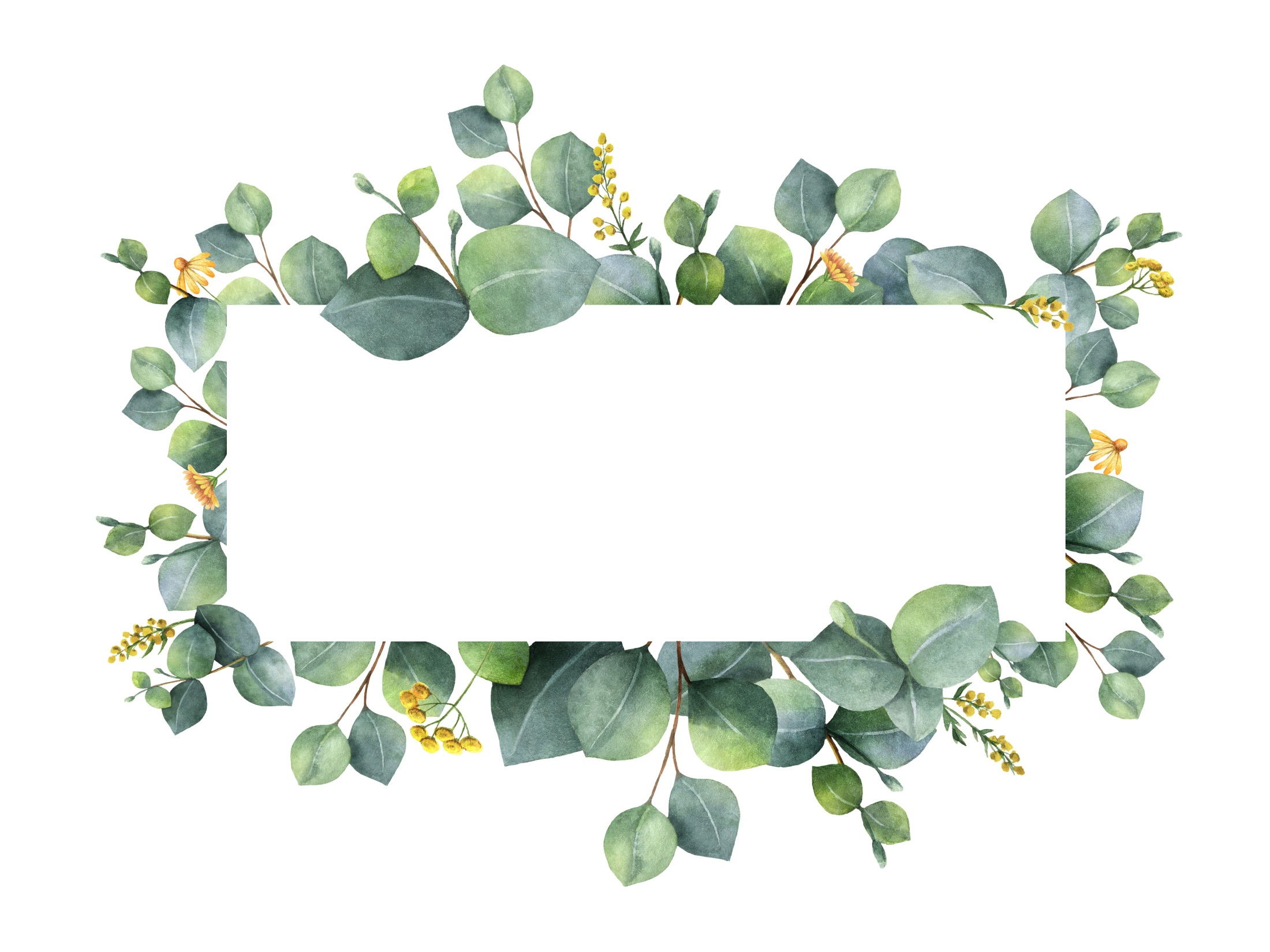 ТЕОРЕТИЧЕСКИЙ БЛОК
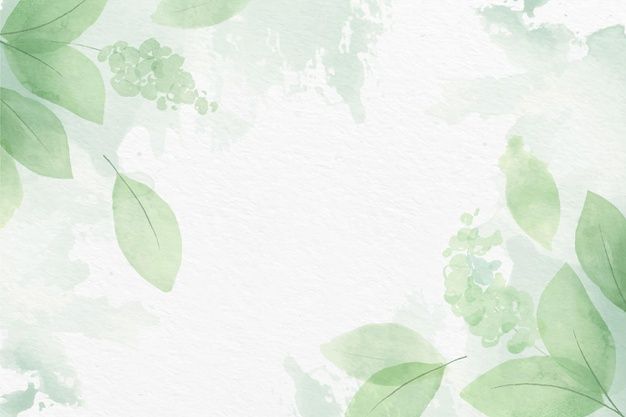 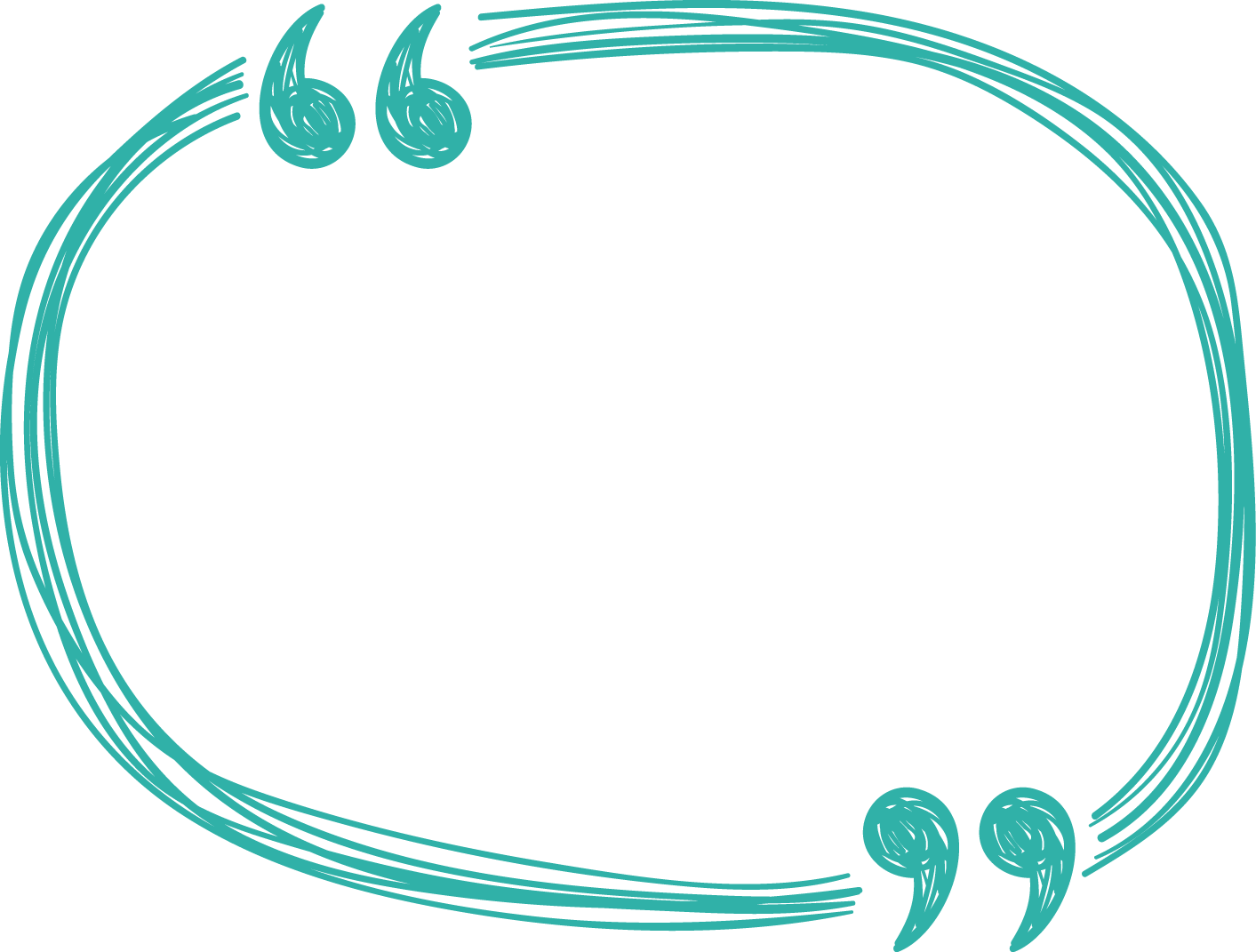 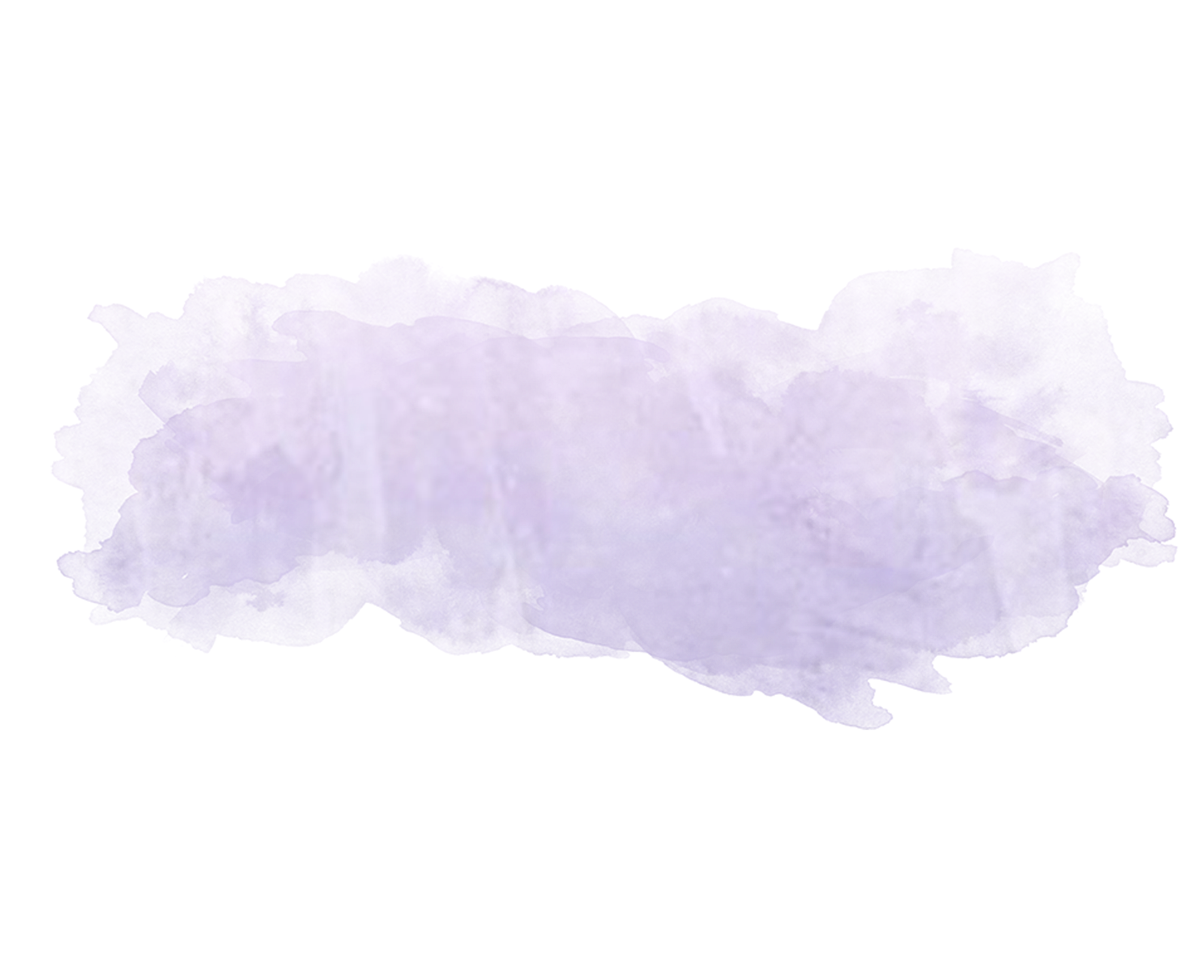 1. Какой нормативный документ регламентирует действия педагога при выявлении детей, подвергшихся сексуальному насилию?
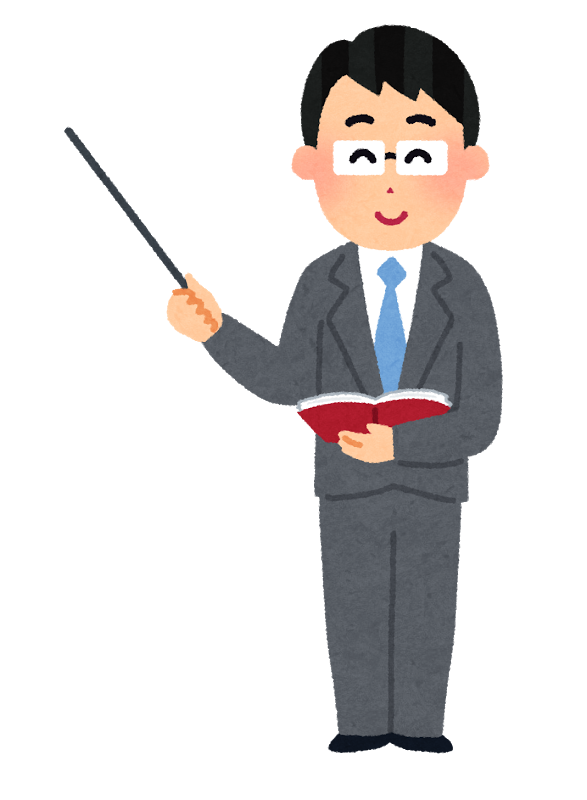 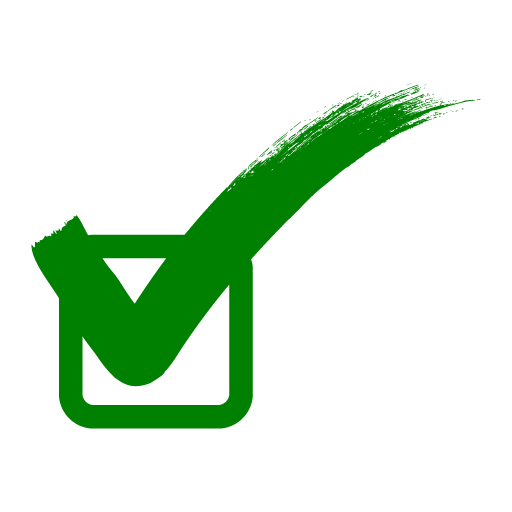 Алгоритм информирования педагогическими работниками родителей, опекунов, попечителей обучающихся и (или) сотрудников органов внутренних дел о наличии признаков насилия в отношении несовершеннолетних
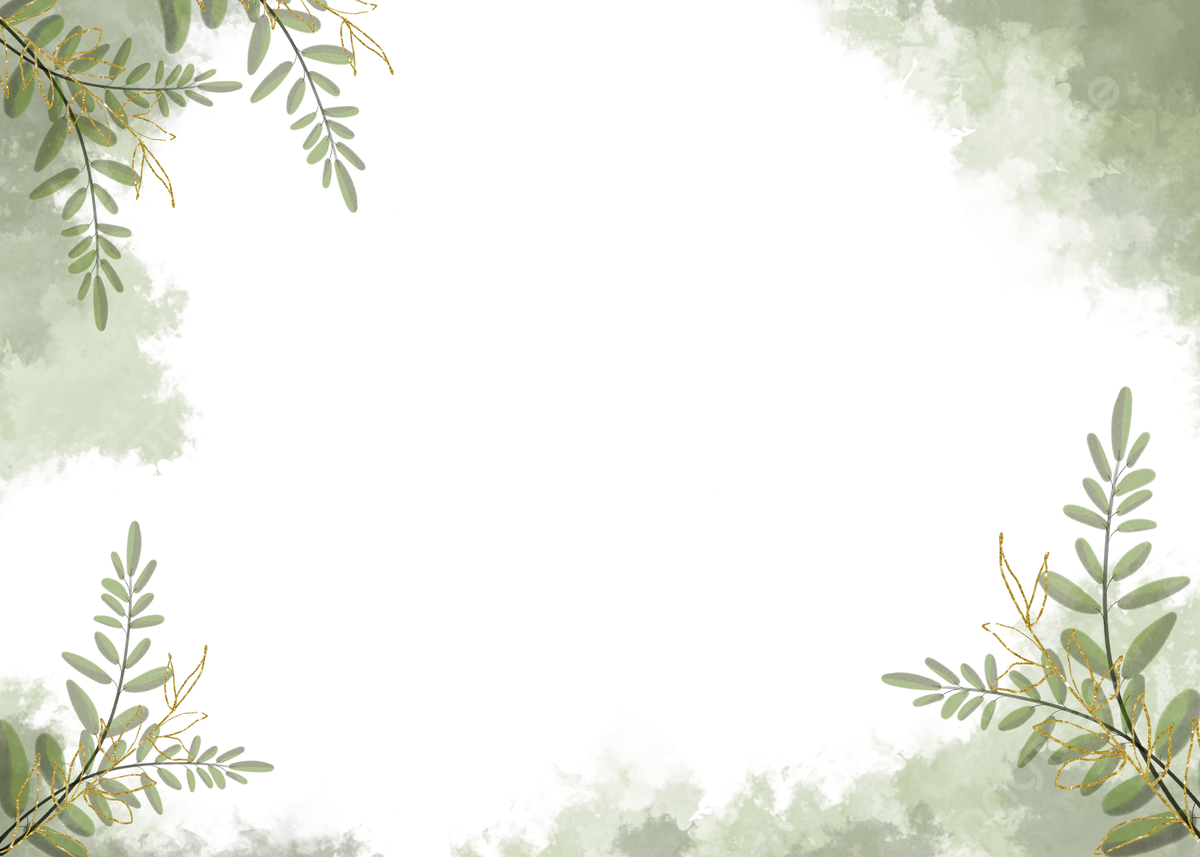 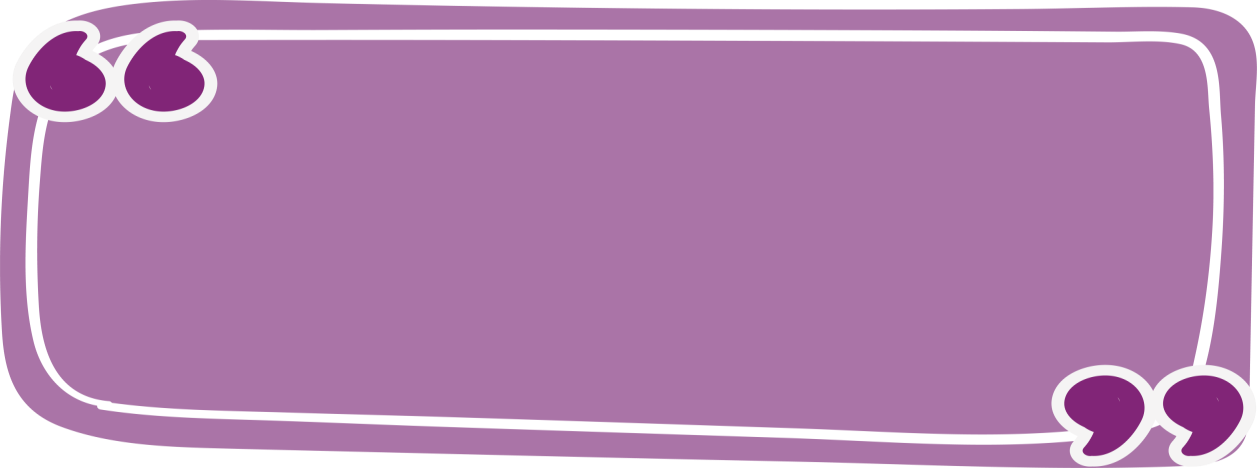 2. Какую информацию содержит региональная карта Гомельской области по оказанию помощи несовершеннолетним потерпевшим от сексуального насилия, торговли людьми и связанных с ней преступлений?
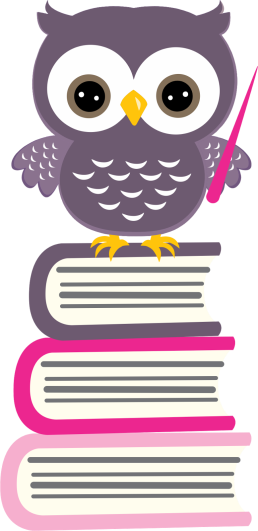 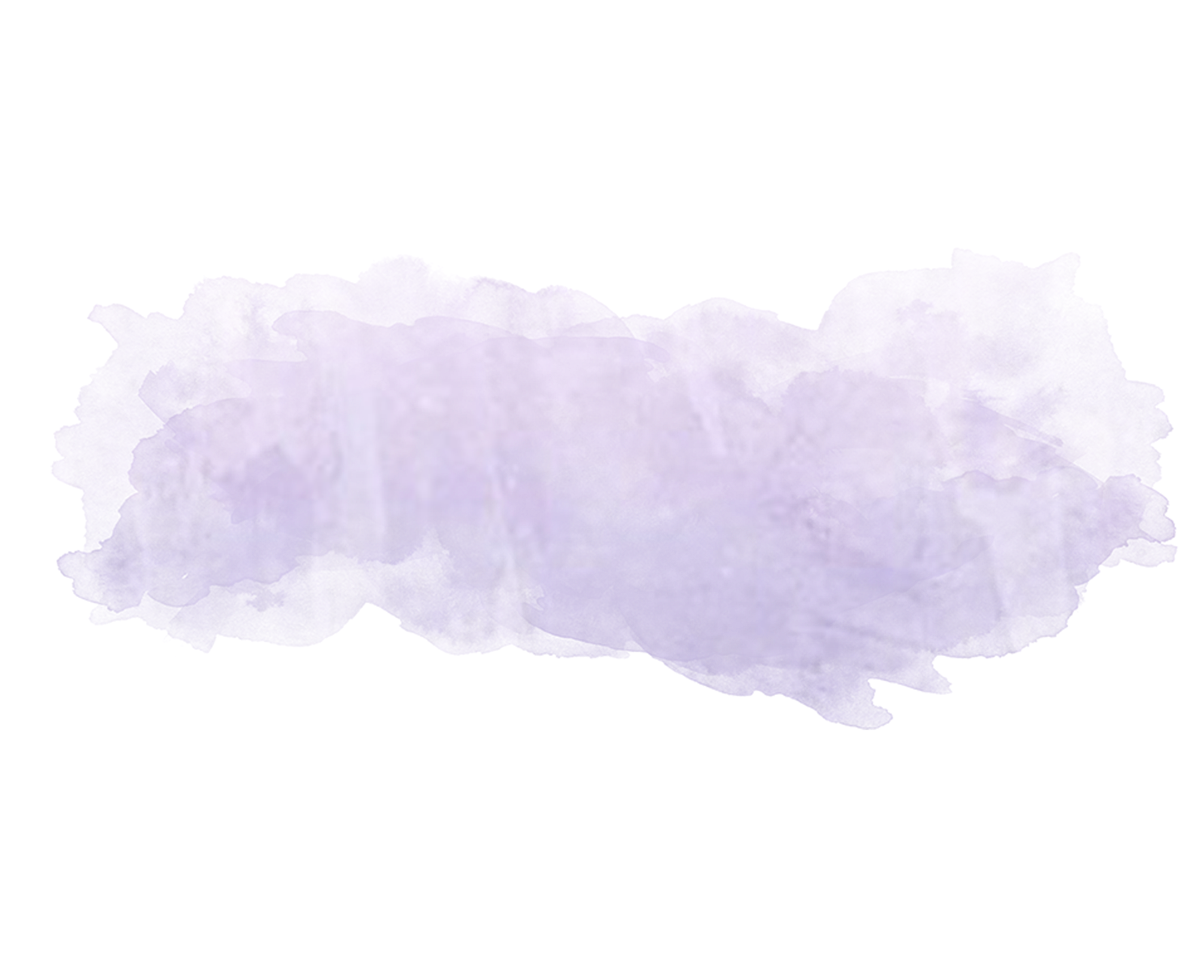 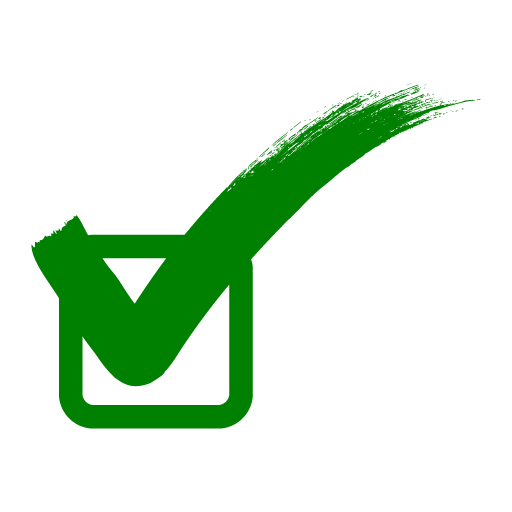 Адреса, наименование  и контакты служб, организаций, куда можно обратиться за помощью пострадавшим от насилия
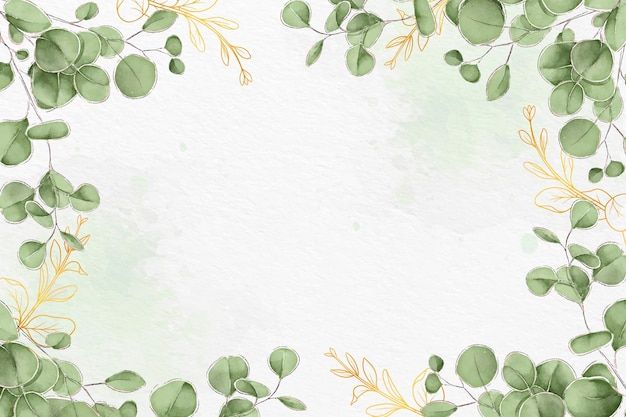 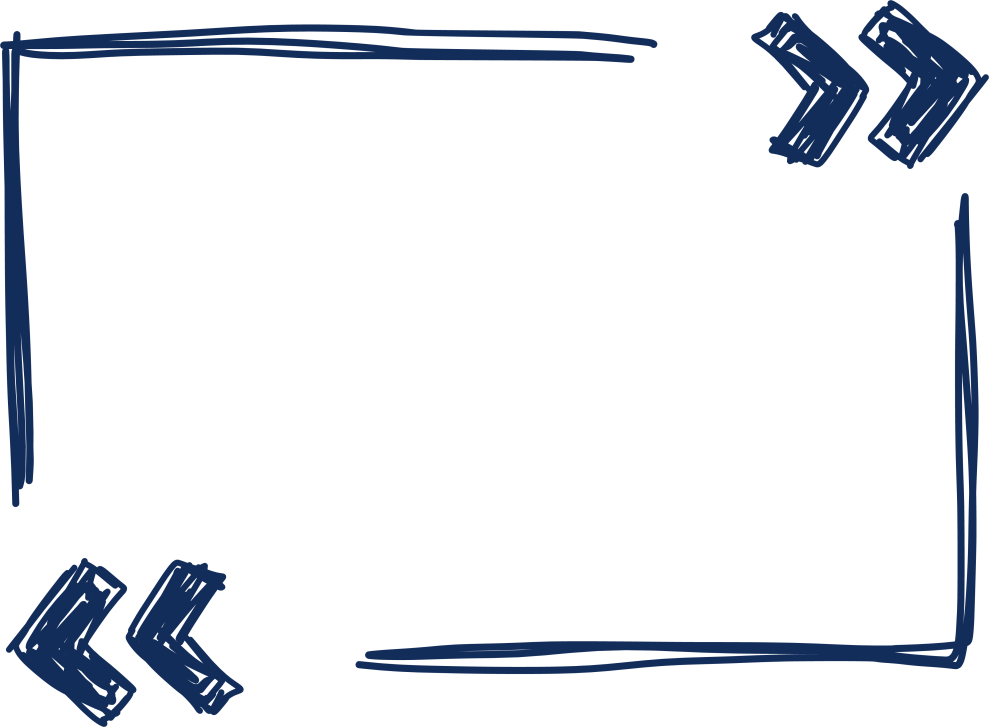 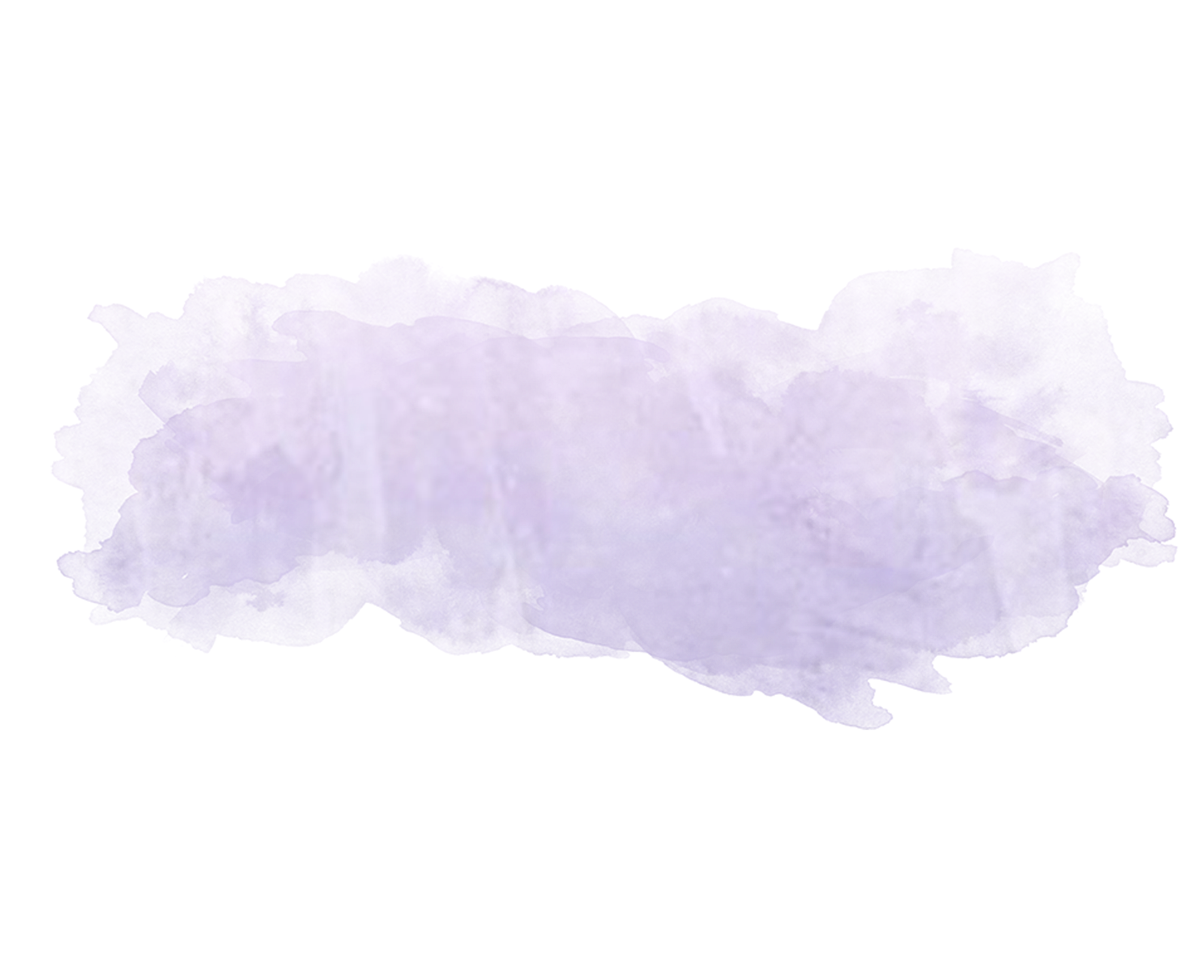 3. Кого, в какой форме и в какие сроки информирует педагог-психолог (педагог социальный) при выявлении признаков сексуального насилия над ребенком?
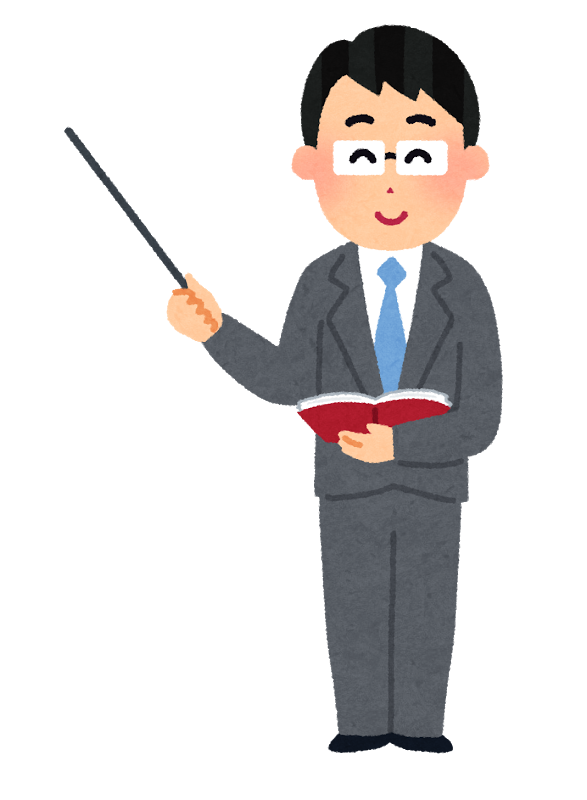 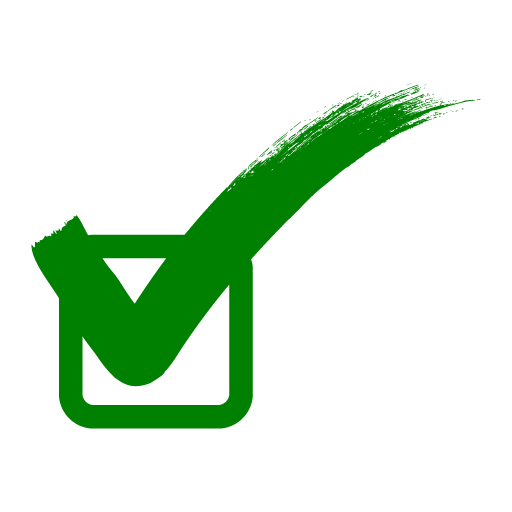 Администрацию, в устной форме, незамедлительно
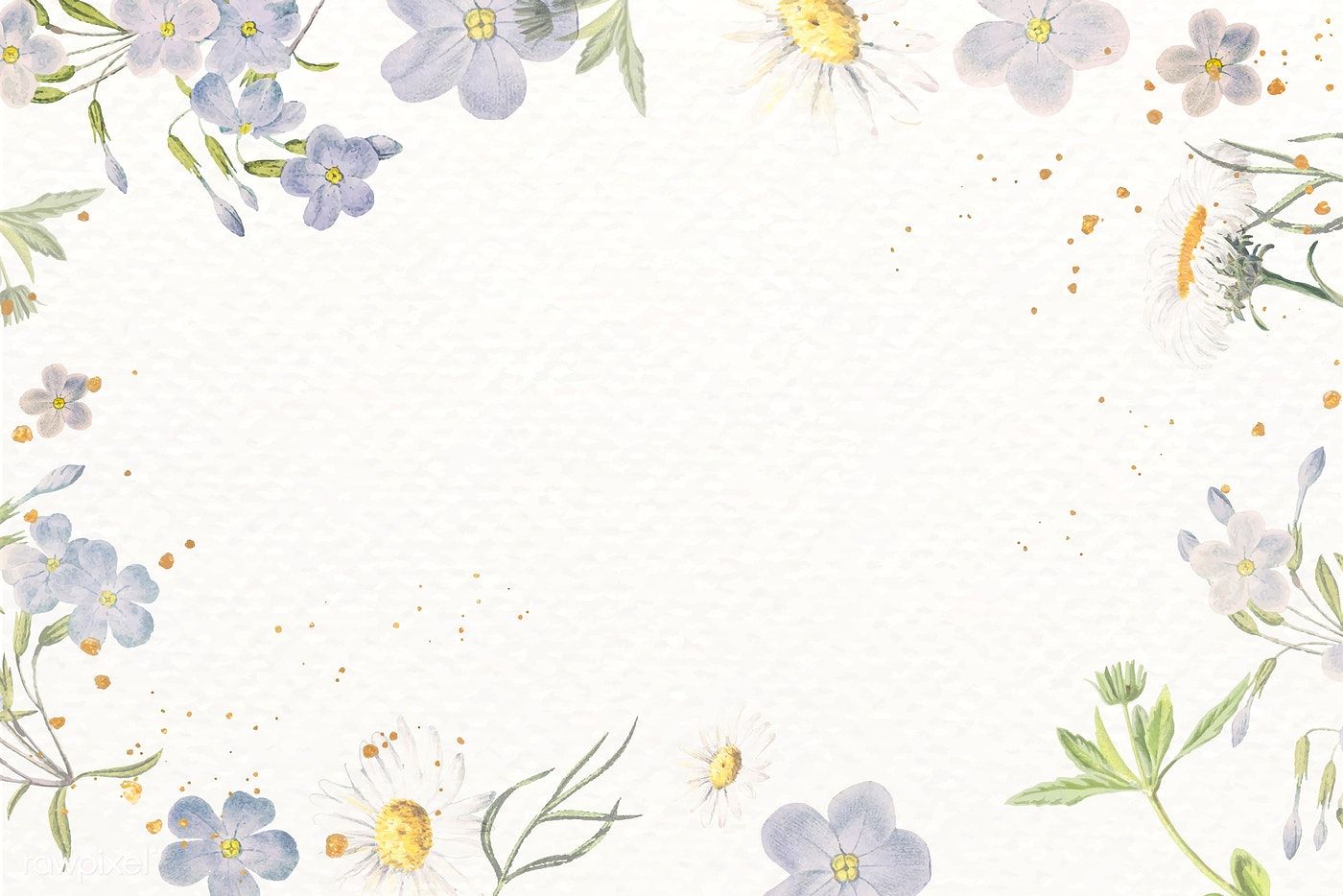 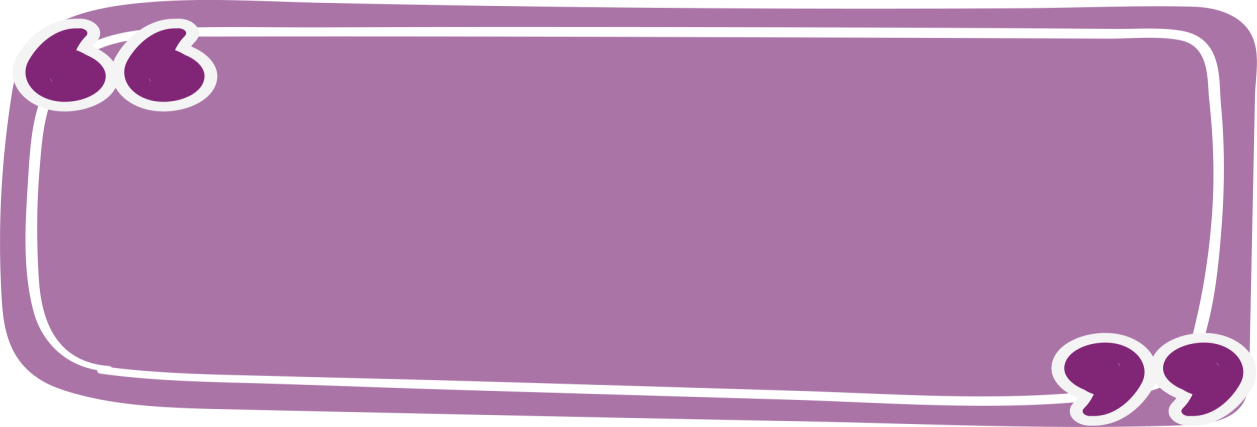 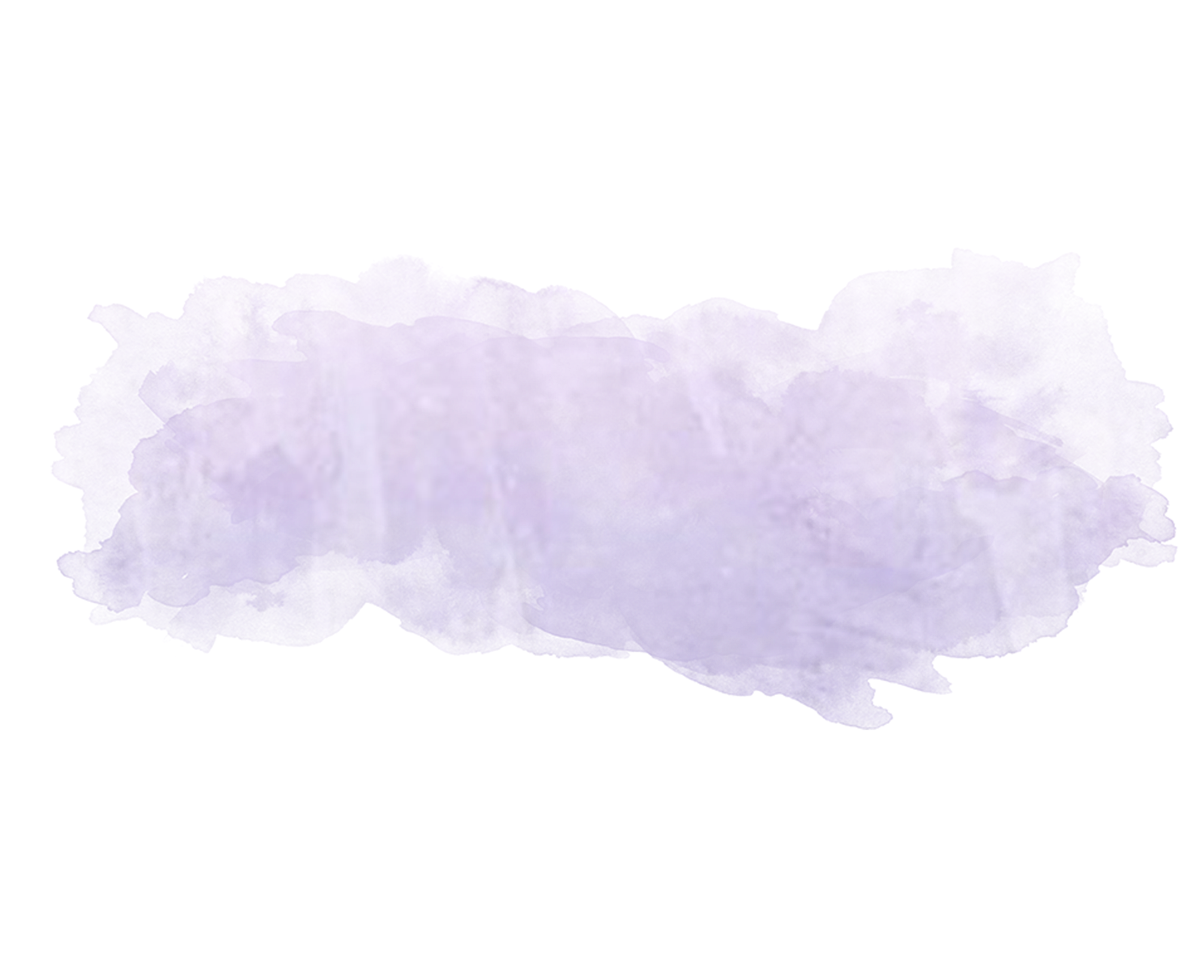 4. Кого, в какой форме и в какие сроки информирует учитель при выявлении признаков сексуального насилия над ребенком?
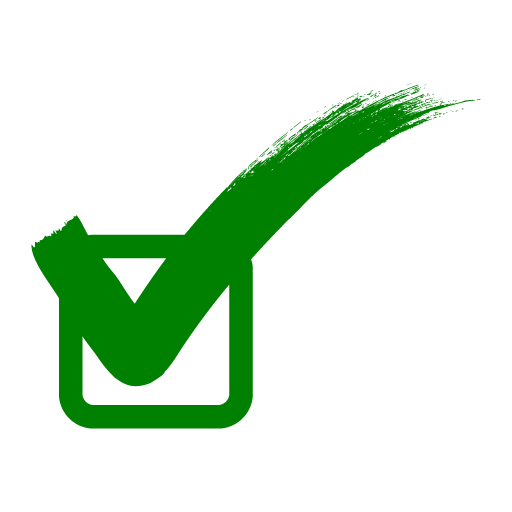 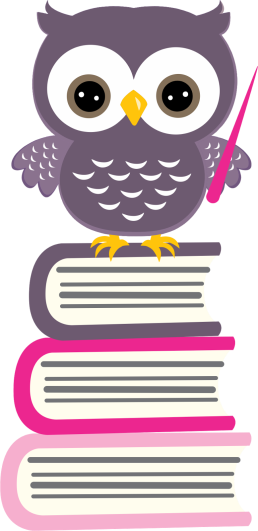 Администрацию, педагога социального (педагога-психолога) в устной форме, незамедлительно
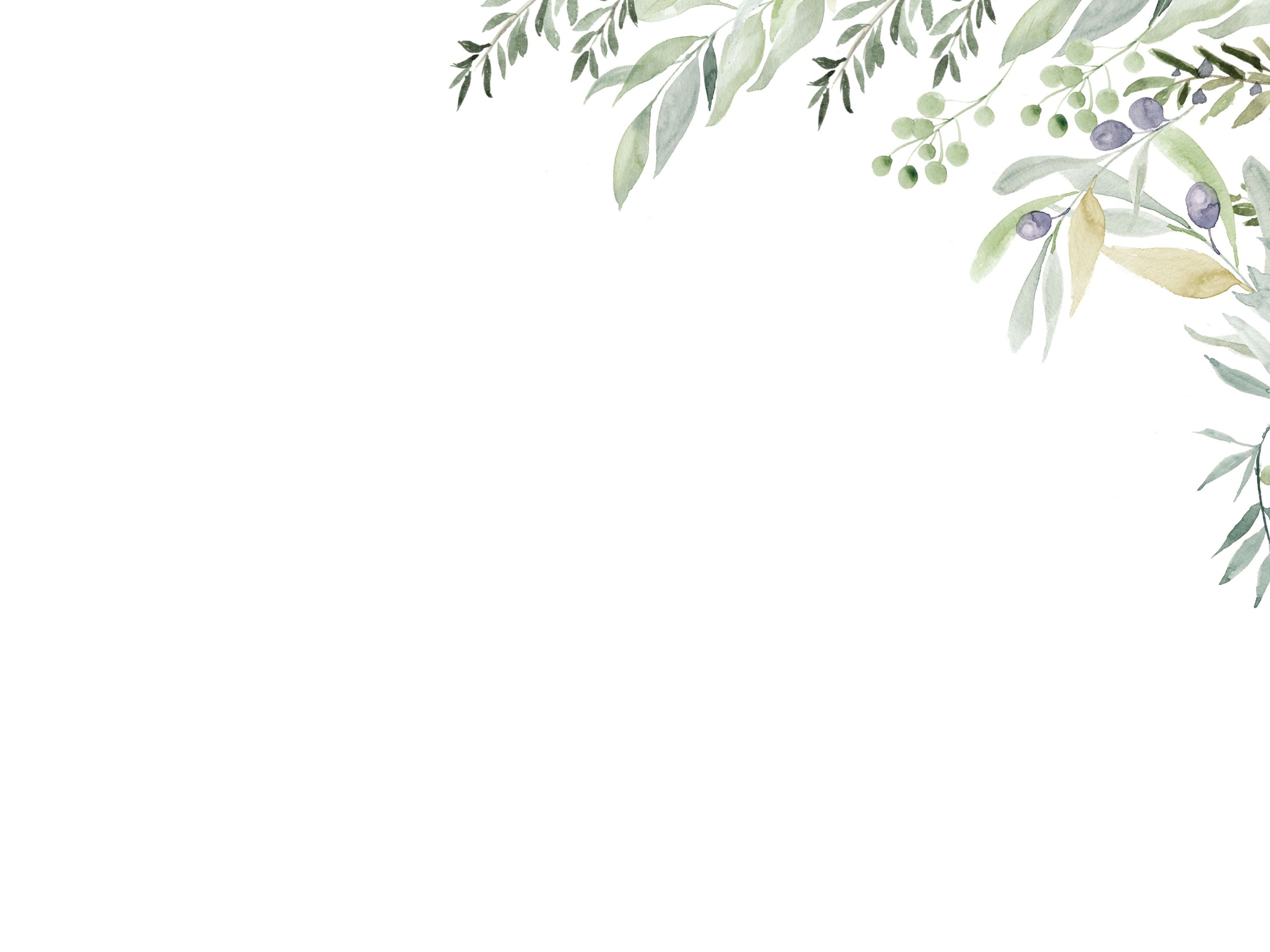 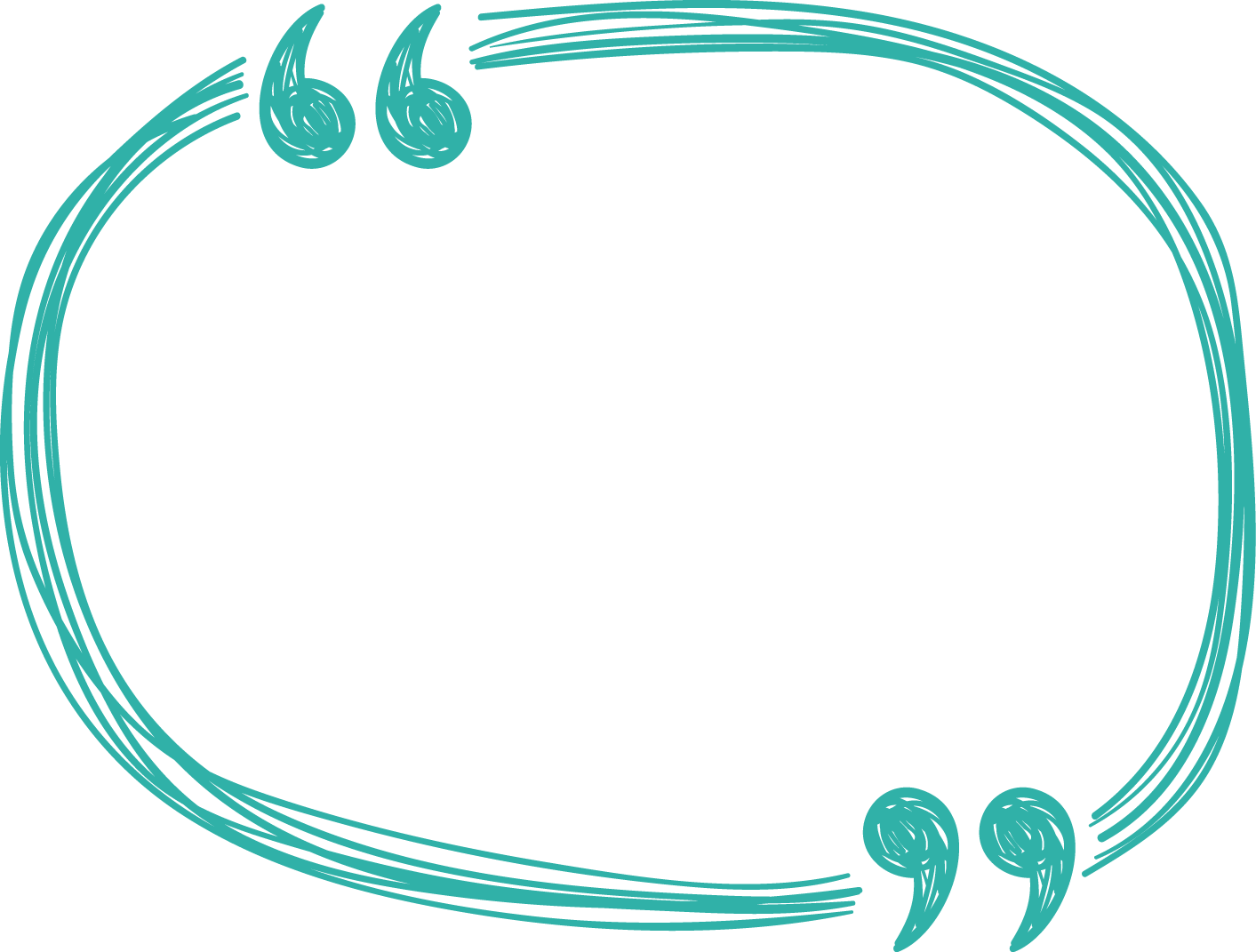 5. В чем разница между сексуальным насилием и сексуальной эксплуатацией несовершеннолетнего?
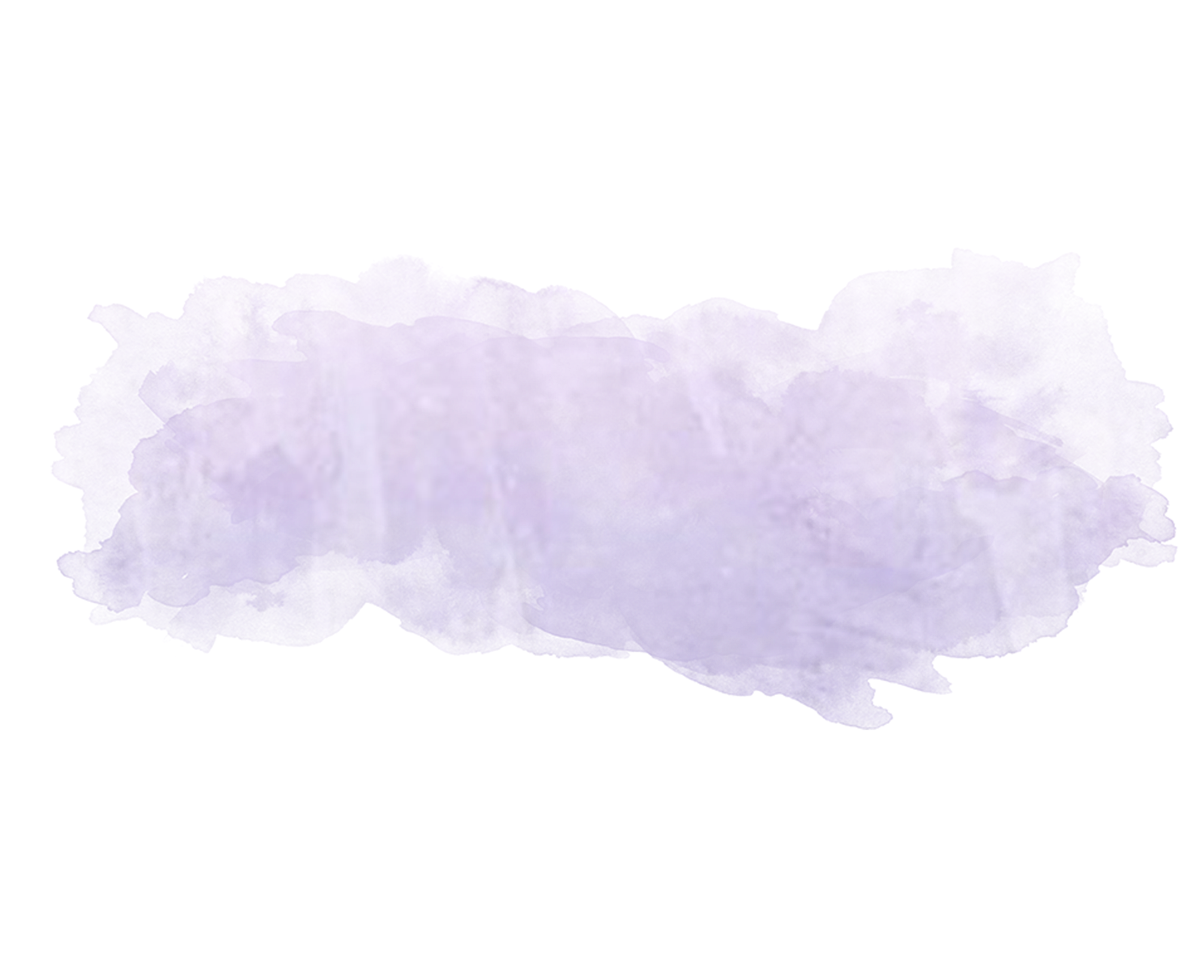 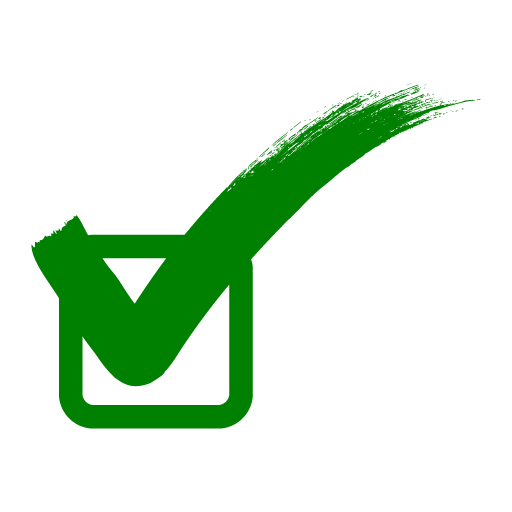 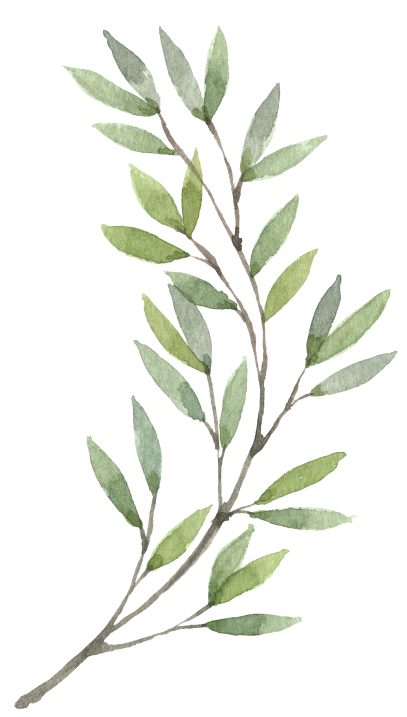 Сексуальная эксплуатация приравнивается к сексуальному насилию. Важнейшим отличием выступает стремление получить какую-либо выгоду в случае сексуальной эксплуатации
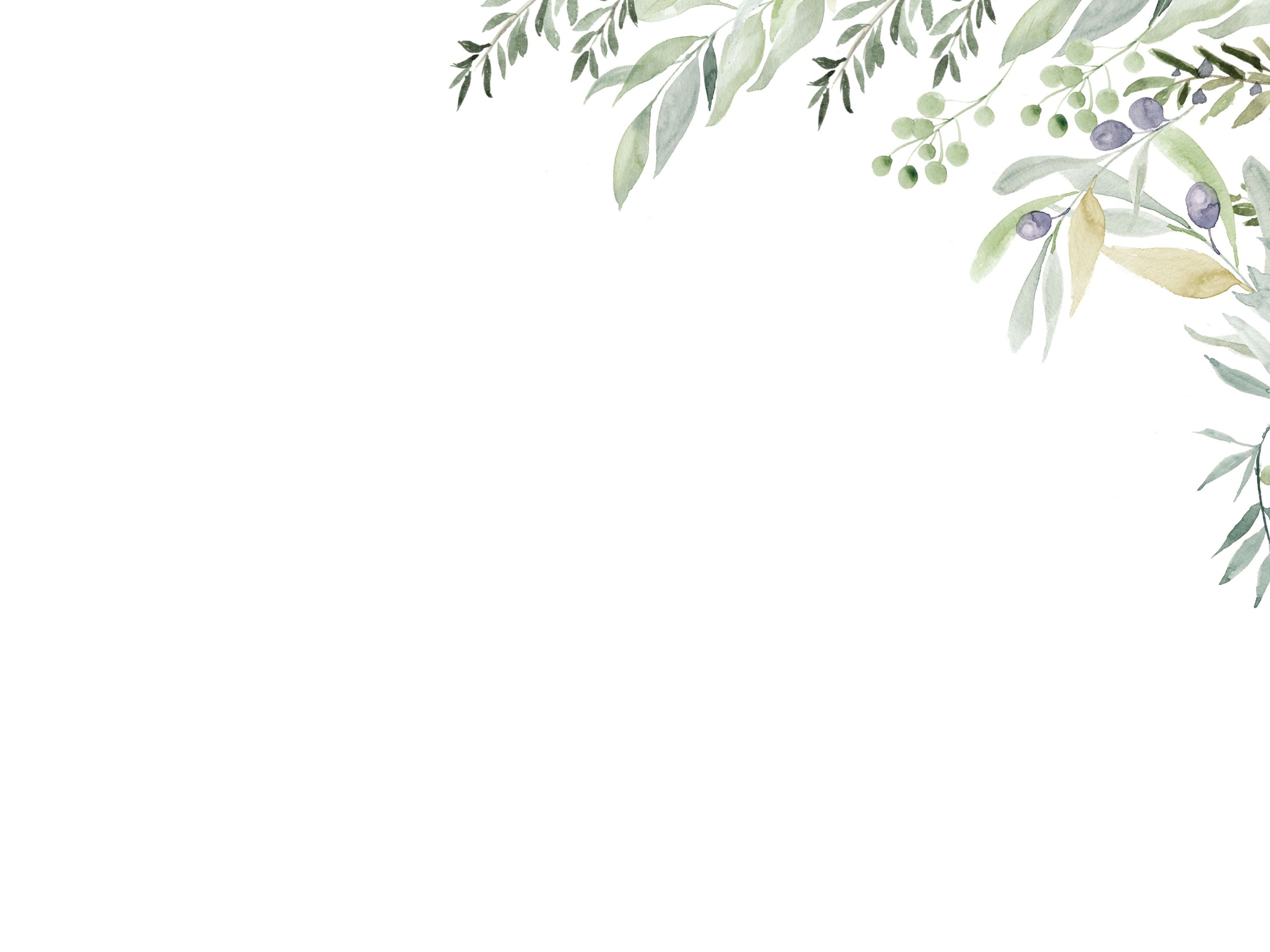 6. Кем, согласно Национальному механизму оказания помощи несовершеннолетним, пострадавшим от сексуального насилия и эксплуатации, проводится профилактическая работа по предотвращению преступлений против личной свободы, чести и достоинства, жизни и здоровья, половой неприкосновенности или половой свободы?
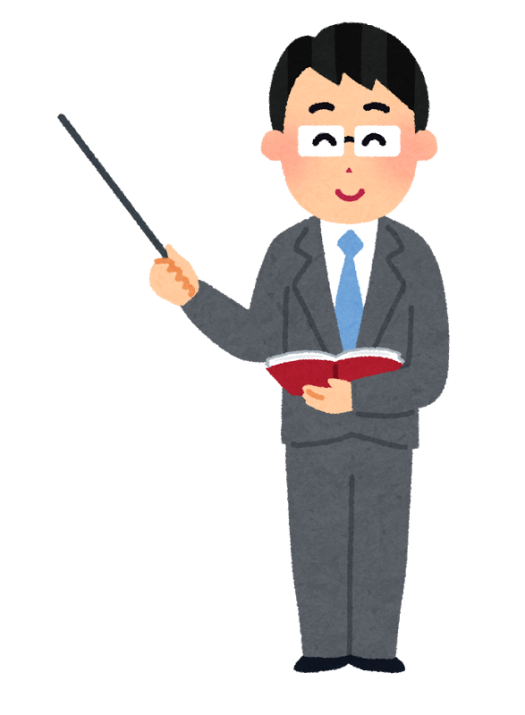 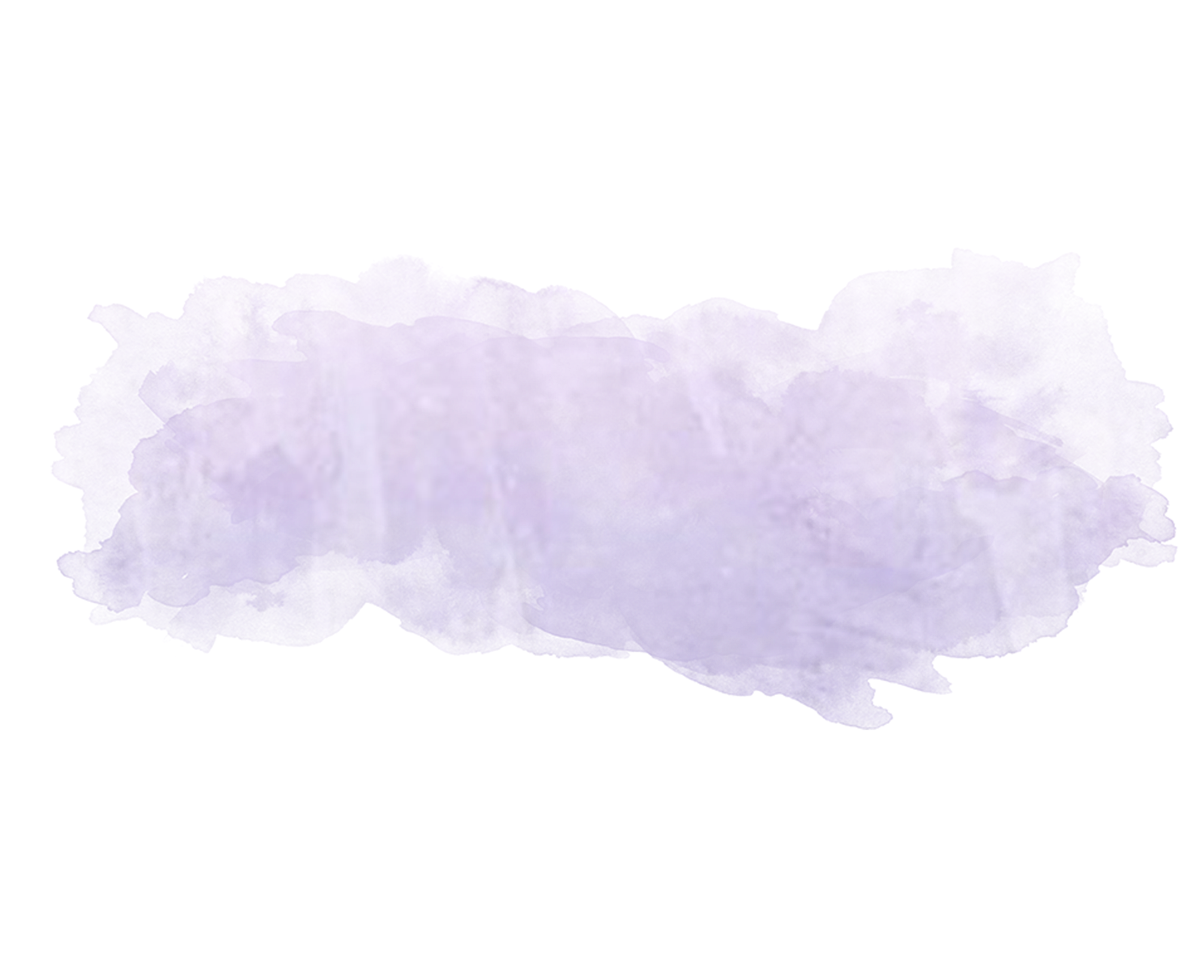 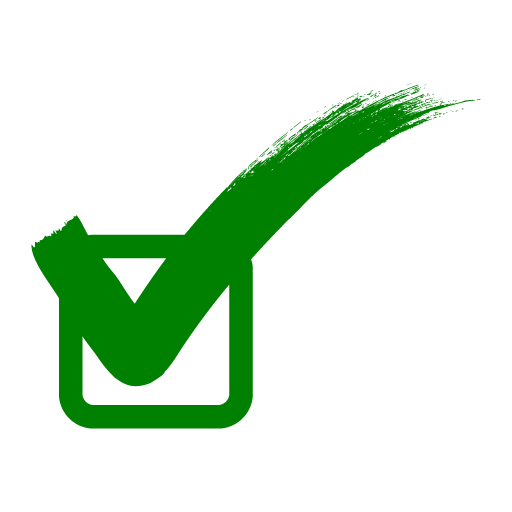 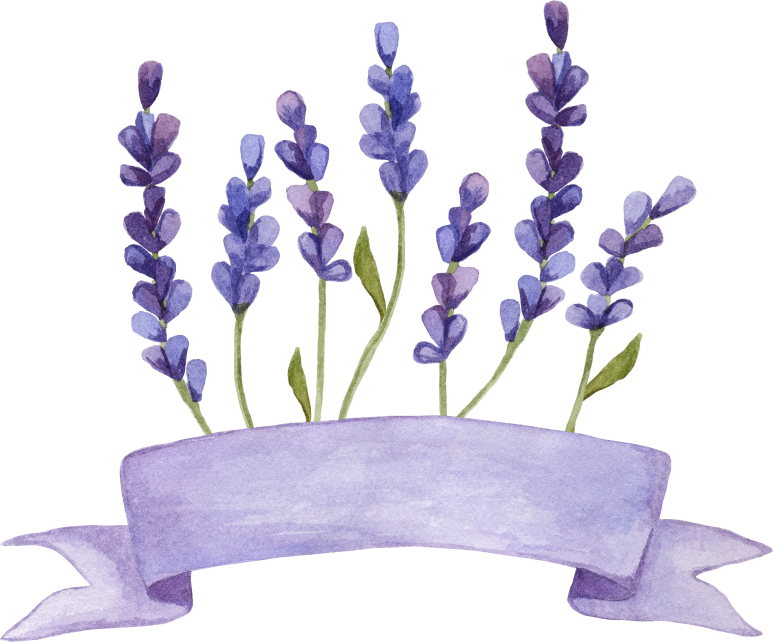 КДН
Учреждениями образования
Учреждениями здравоохранения
Учреждениями социального обслуживания
Органы внутренних дел
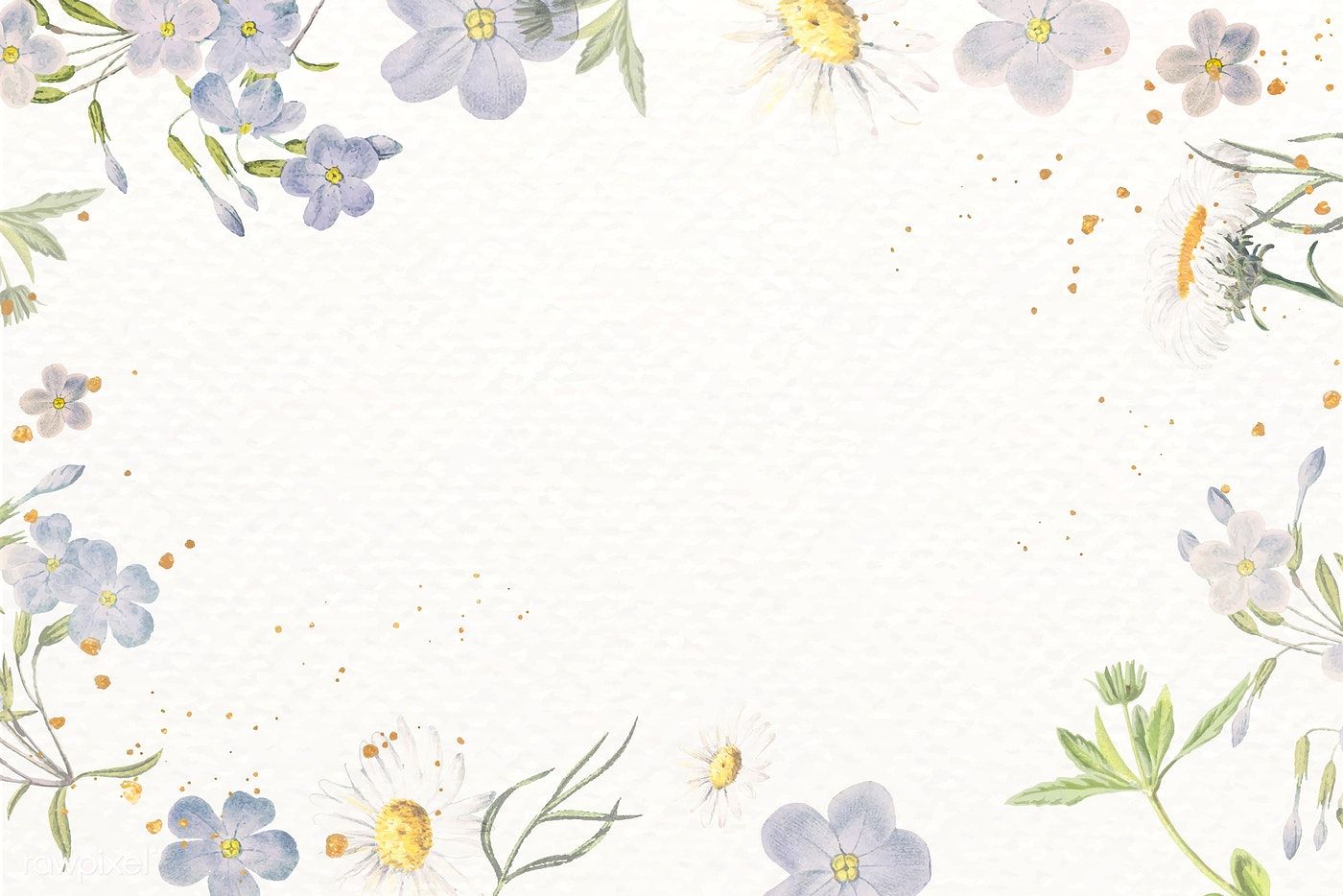 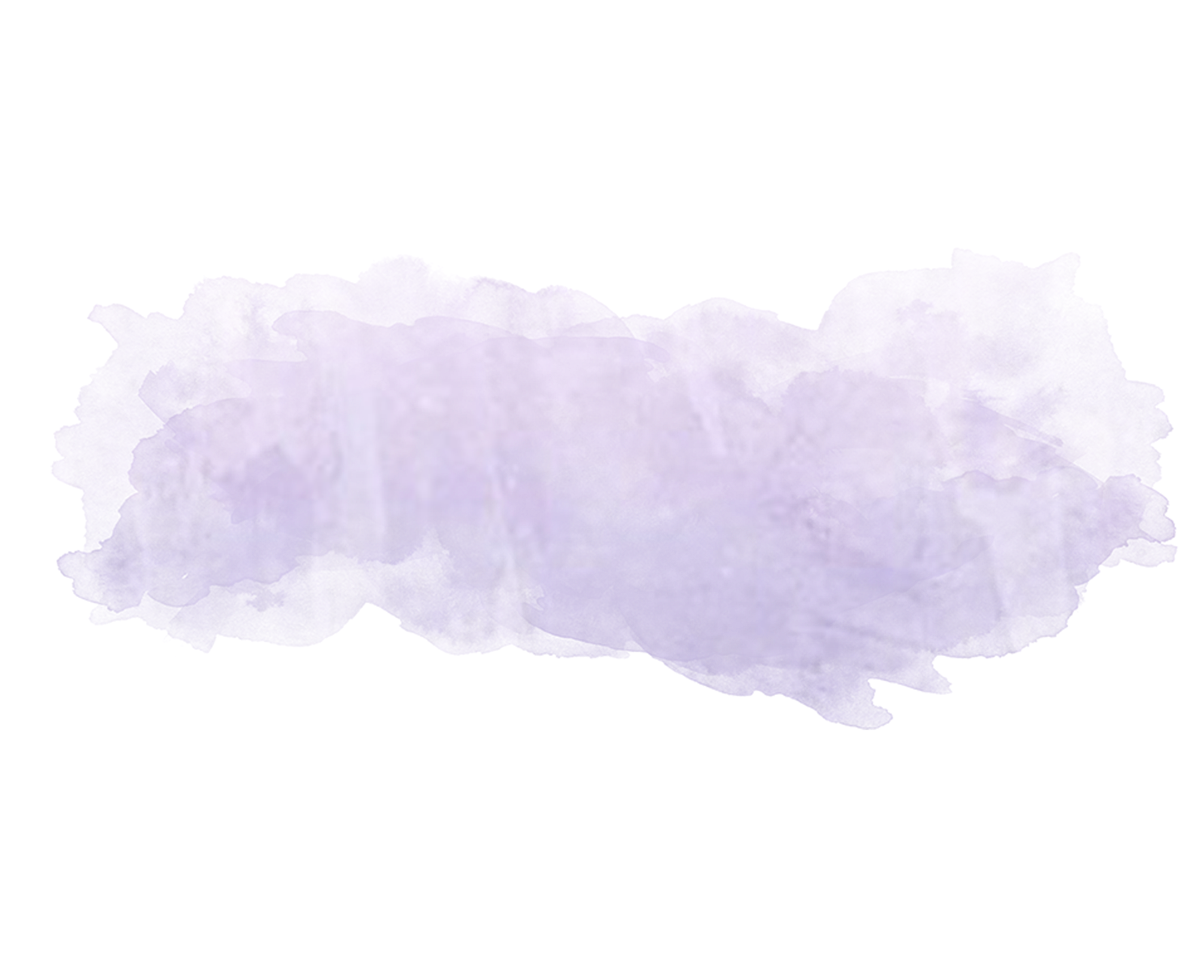 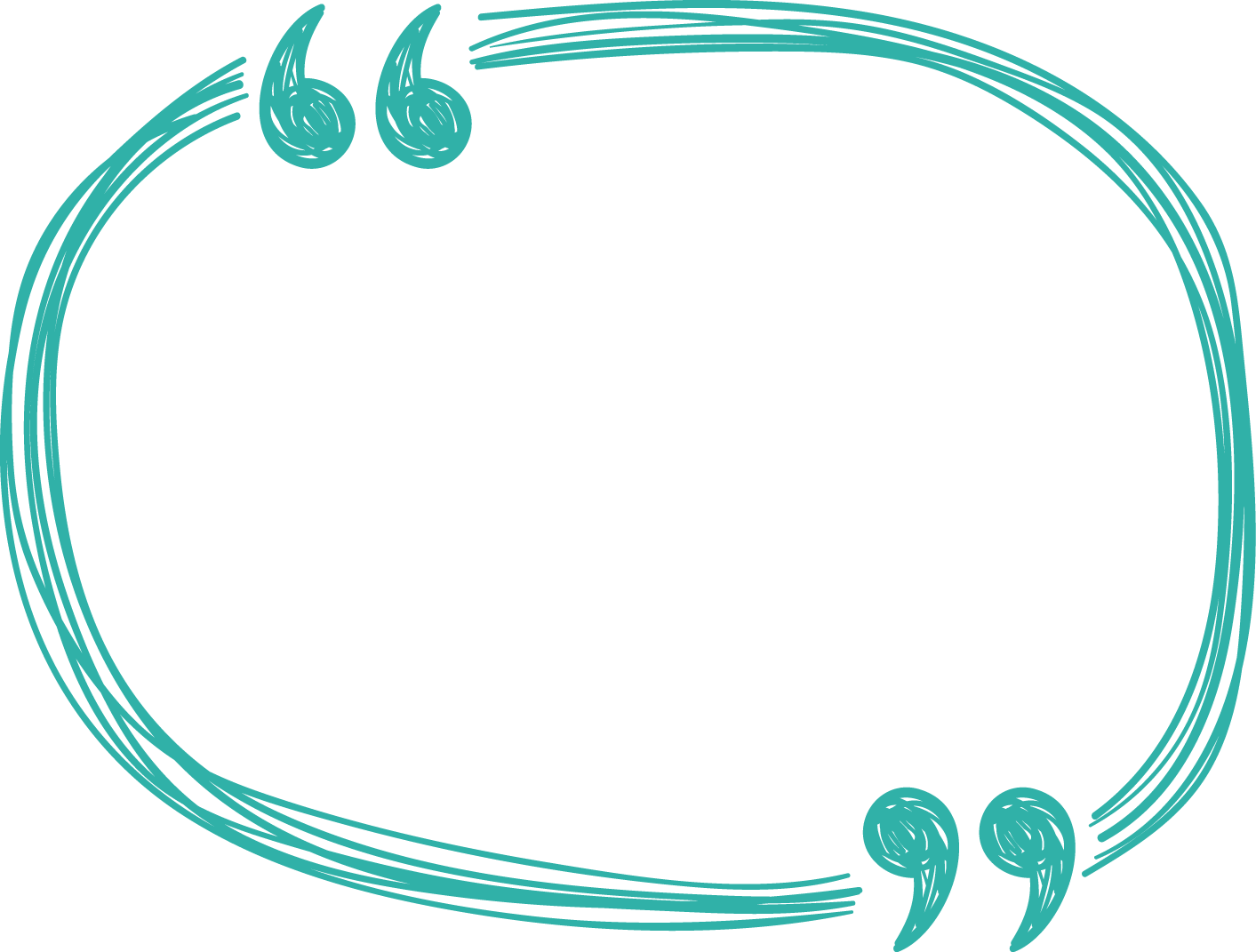 7. Раздел психологии, в рамках которого рекомендуется оказывать помощь пострадавшим от сексуального насилия и эксплуатации?
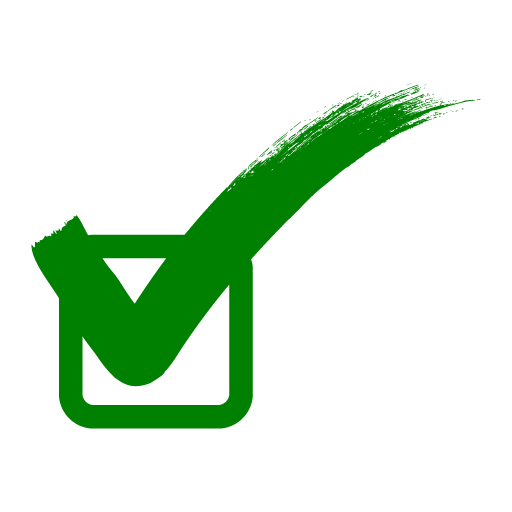 Кризисная психология
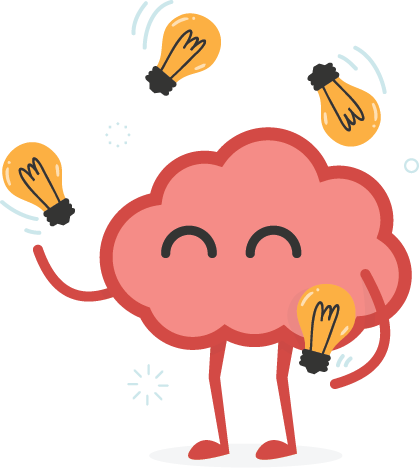 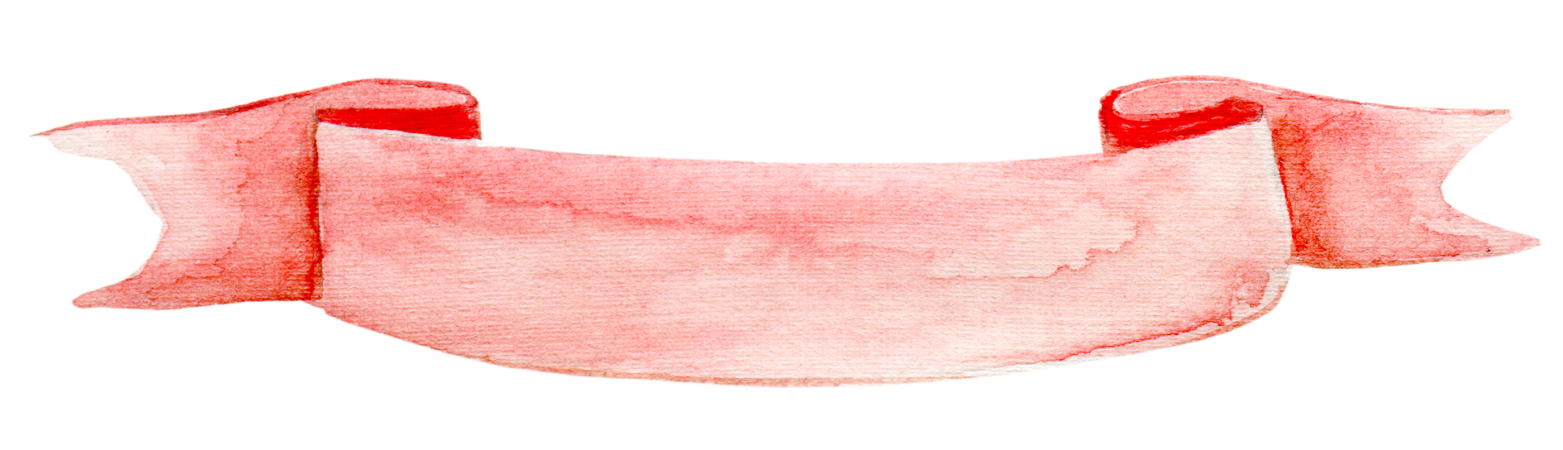 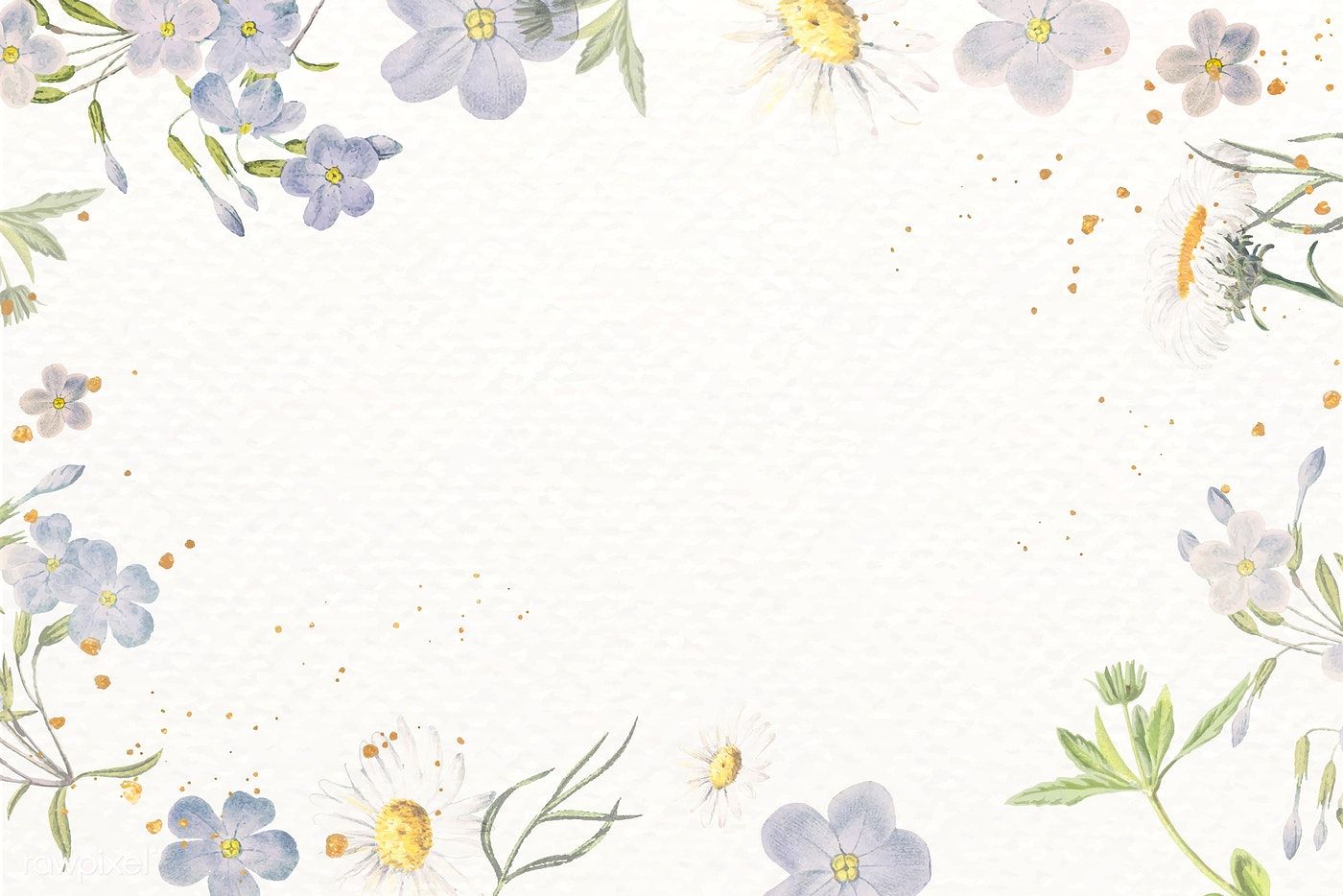 8. Что необходимо выдать пострадавшим от сексуального насилия?
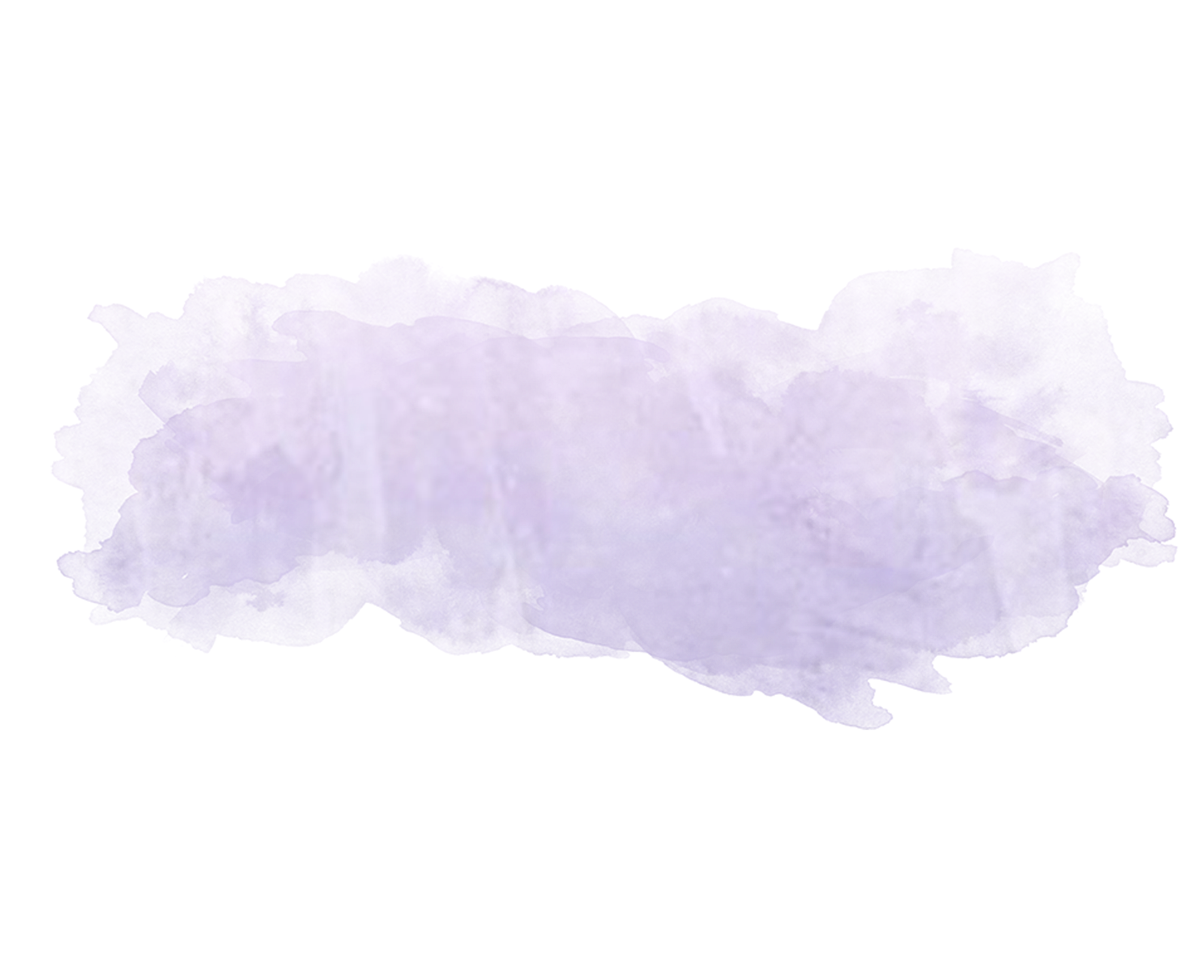 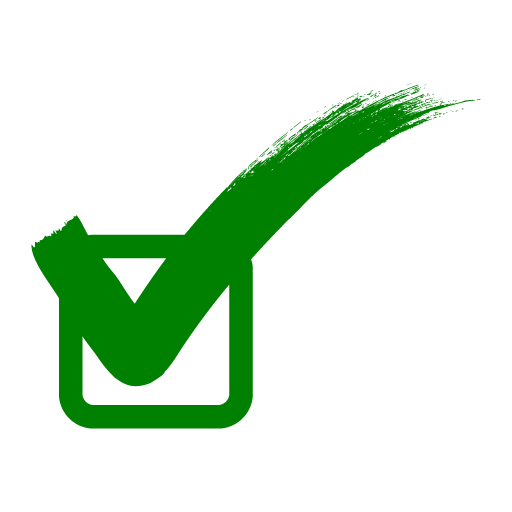 Региональную карту помощи
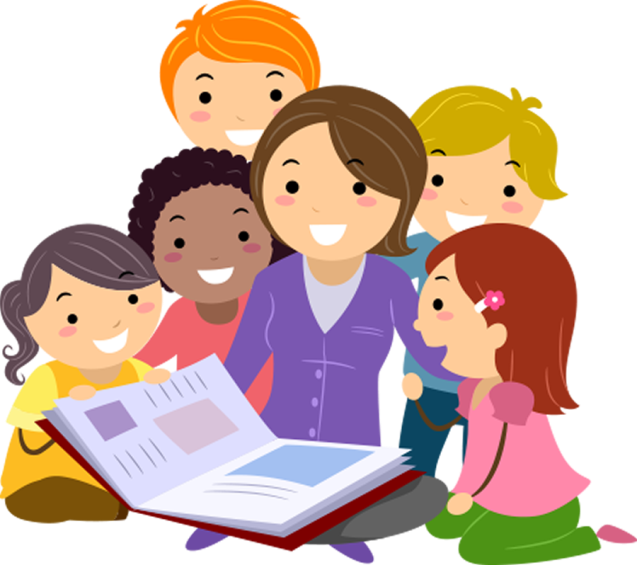 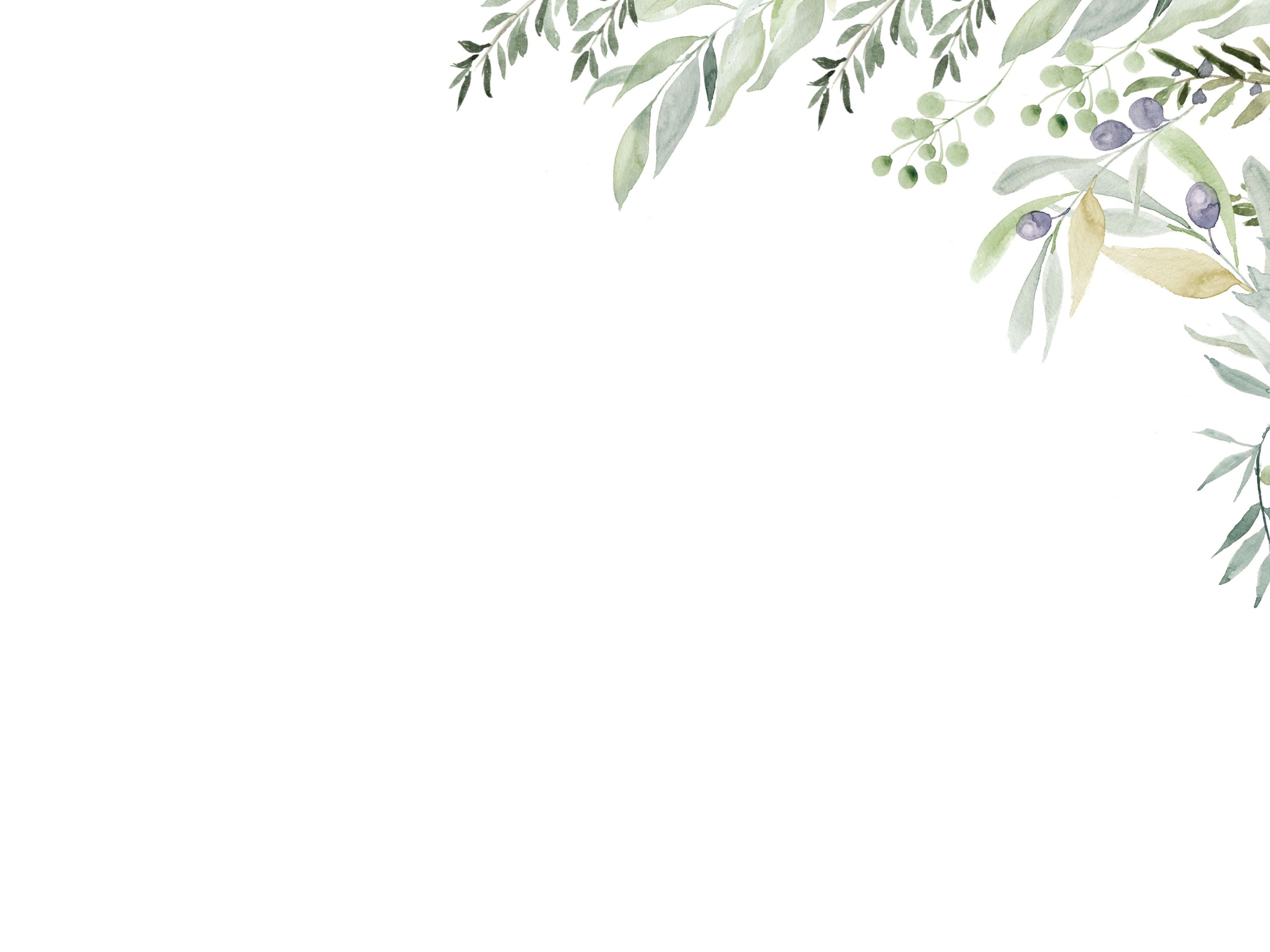 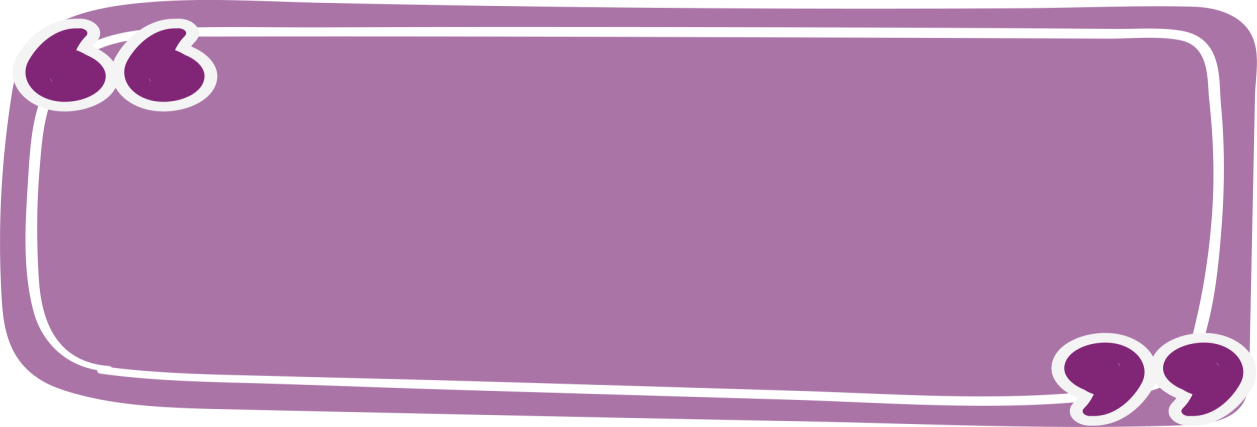 9. Опишите признаки сексуального насилия над ребенком 6 лет
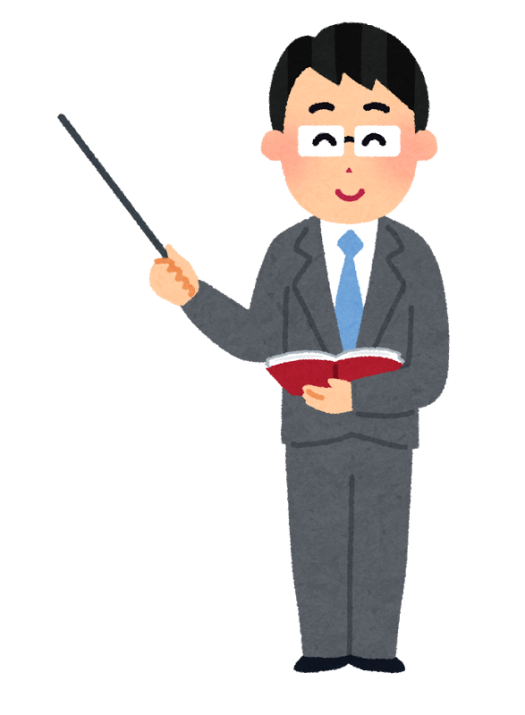 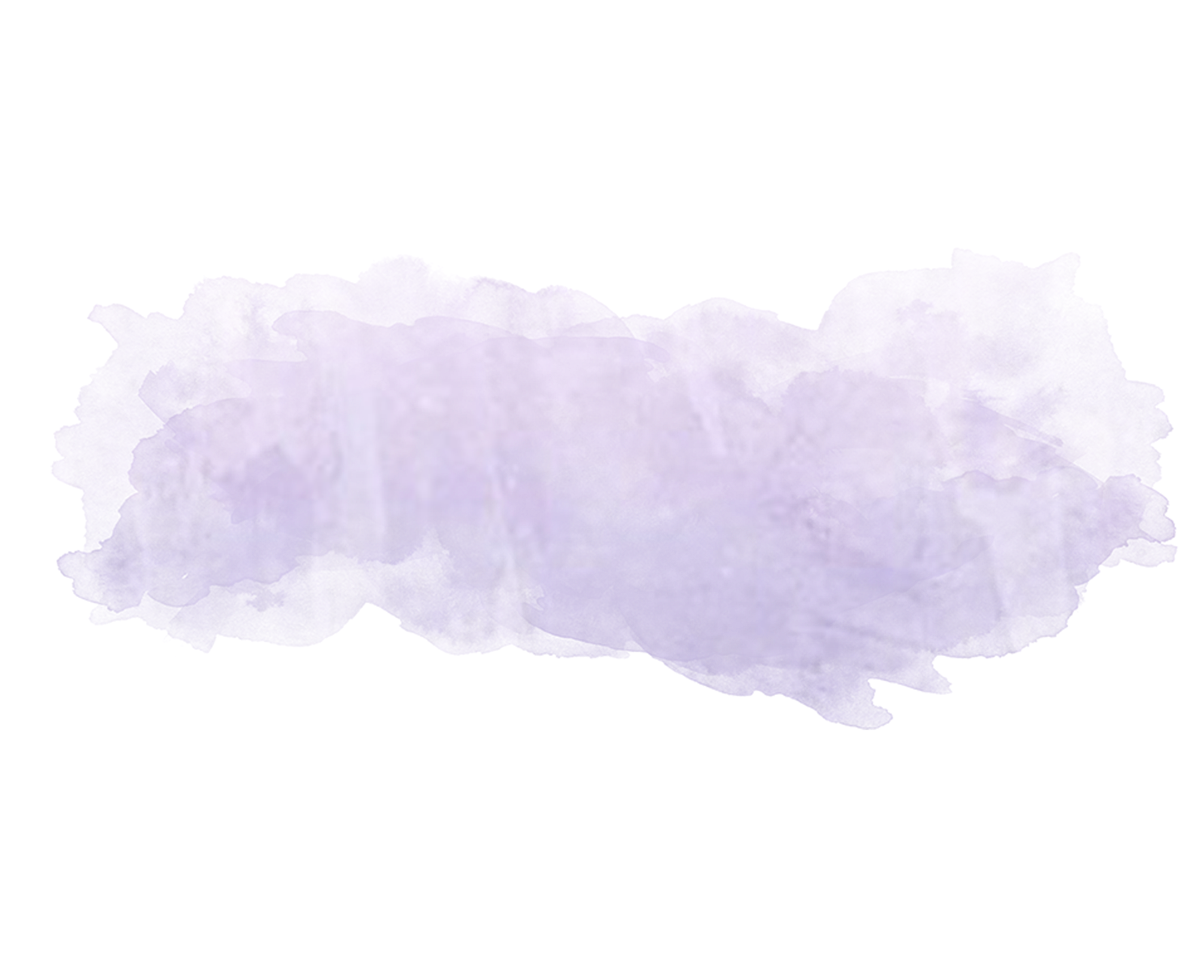 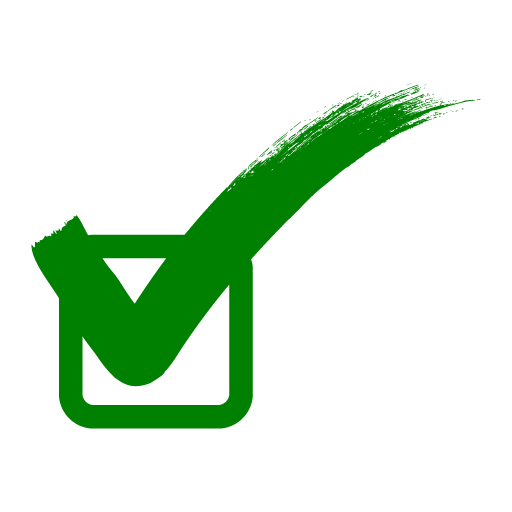 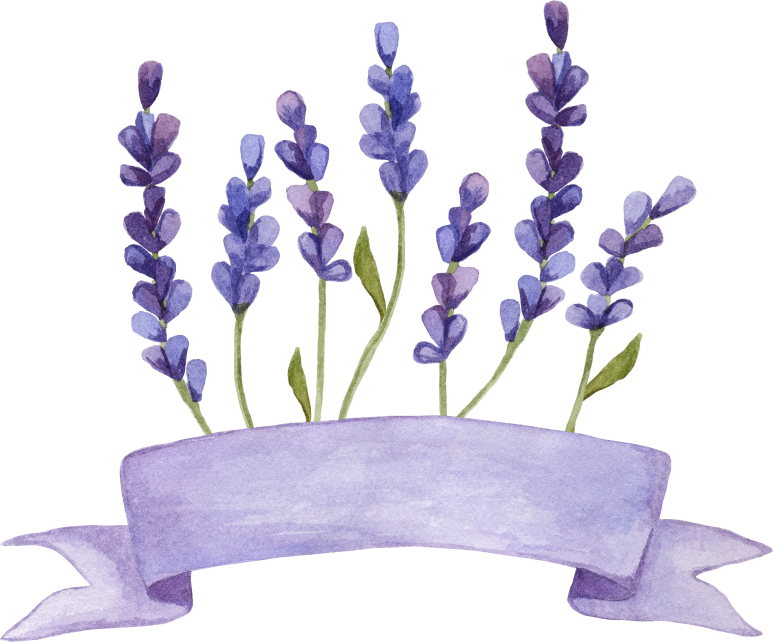 В пределах своей компетенции педагог может обратить внимание на откровенные сексуализированные игры, рисунки, разговоры ребенка, не свойственные его возрасту, интерес к порнографическим материалам.  На теле ребенка можно заметить синяки, кровоподтеки (однако осмотр проводит медицинский работник).
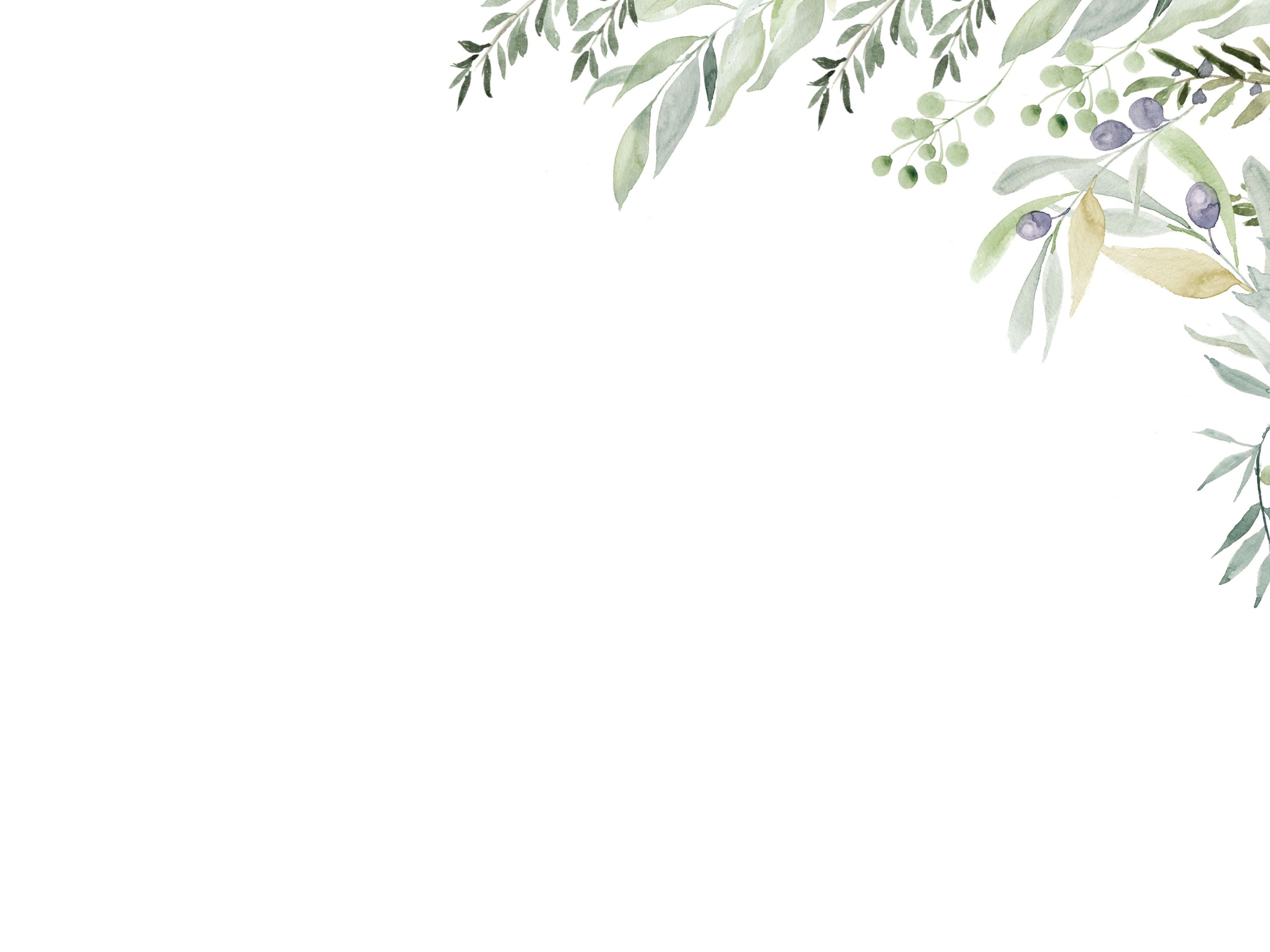 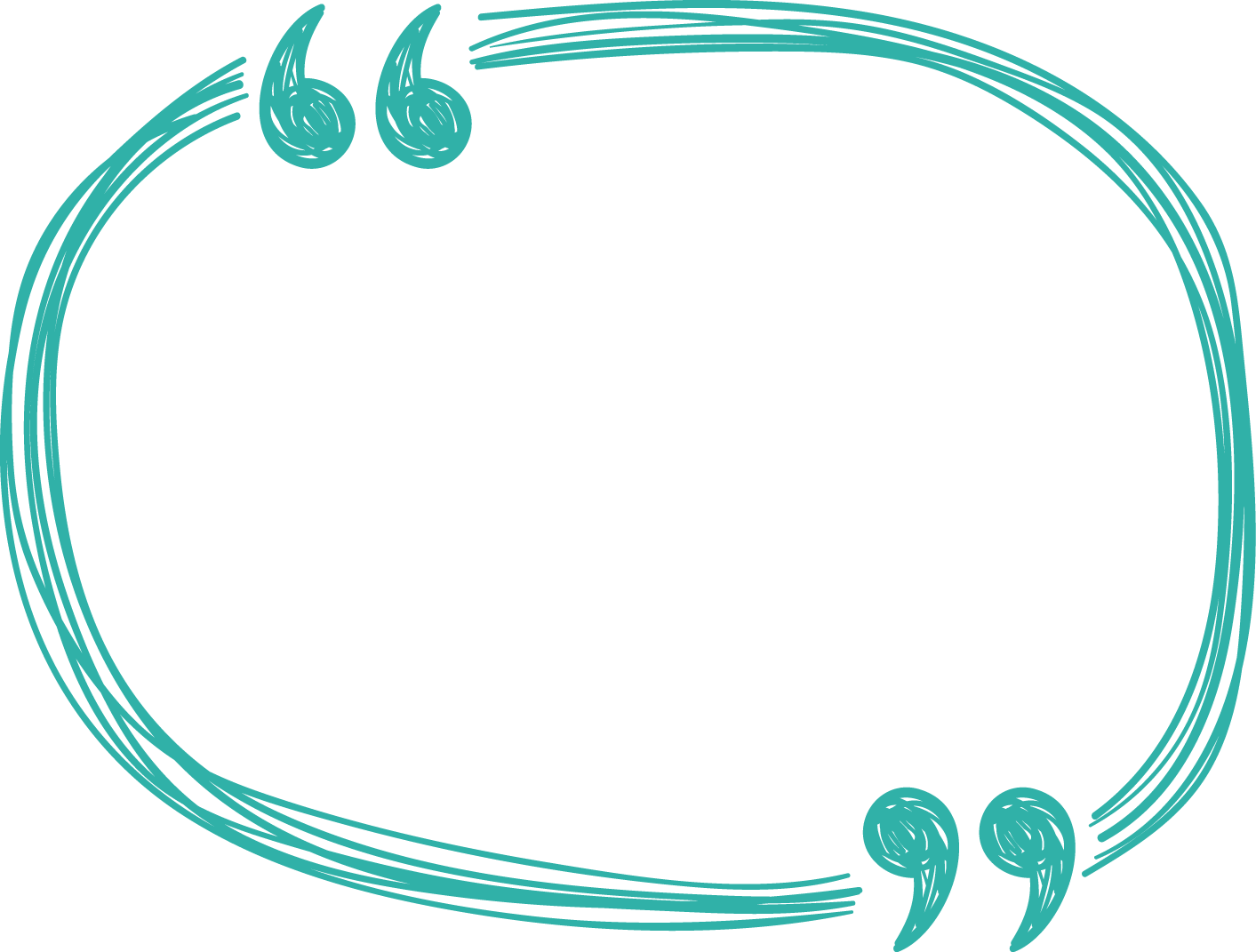 9. Опишите признаки сексуального насилия над ребенком 6 лет
10. Оказывает ли педагог-психолог учреждения образования помощь ребенку, ставшему жертвой сексуального насилия?
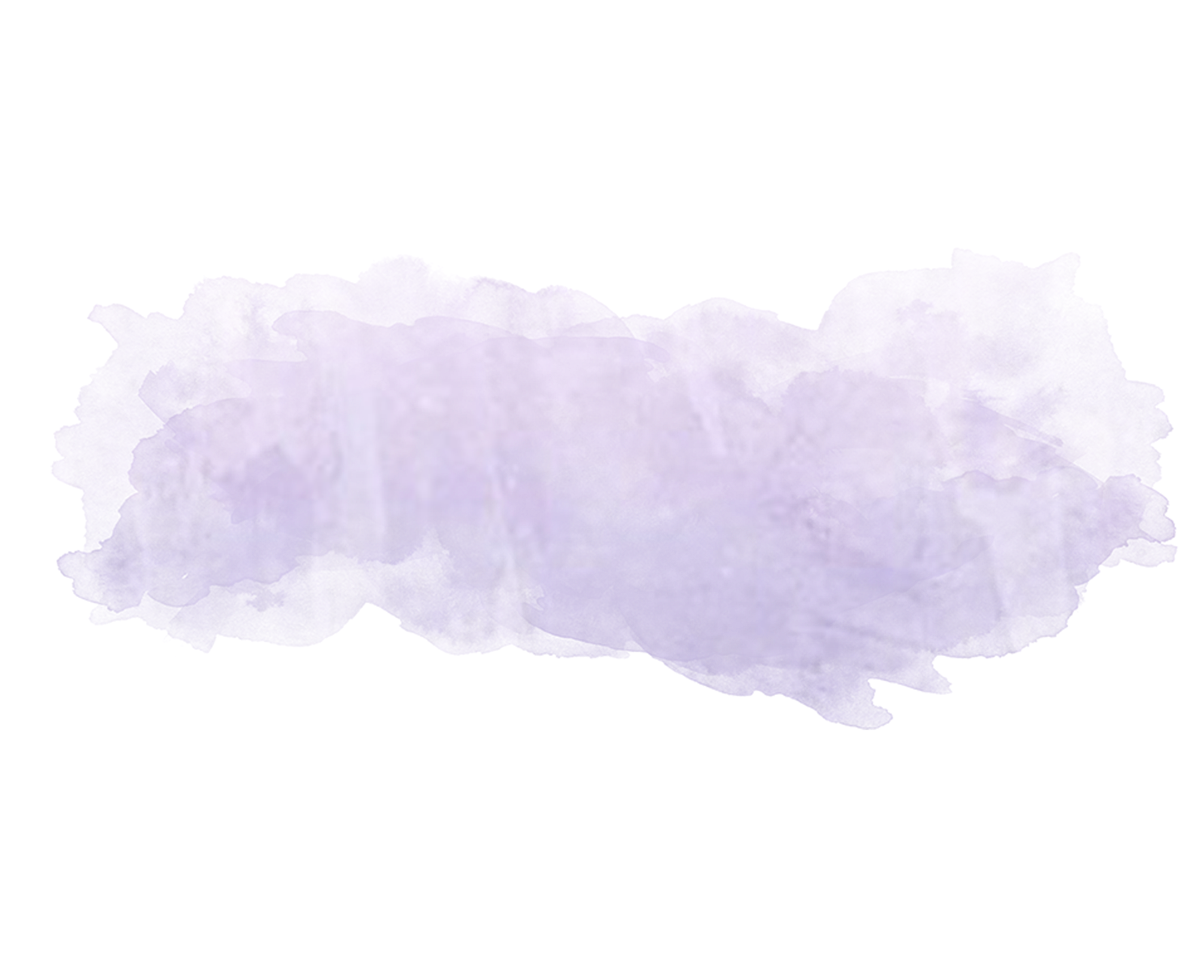 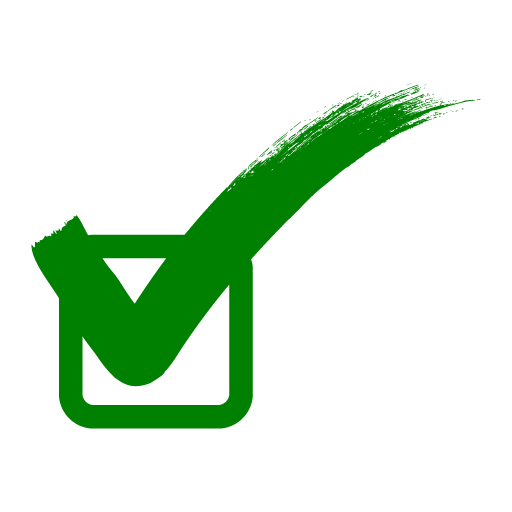 Да, оказывает. При профессиональной подготовке в учреждение высшего образования, специалисты изучают курс «Кризисная психология», что предполагает подготовку педагога-психолога к оказанию помощи жертвам насилия.
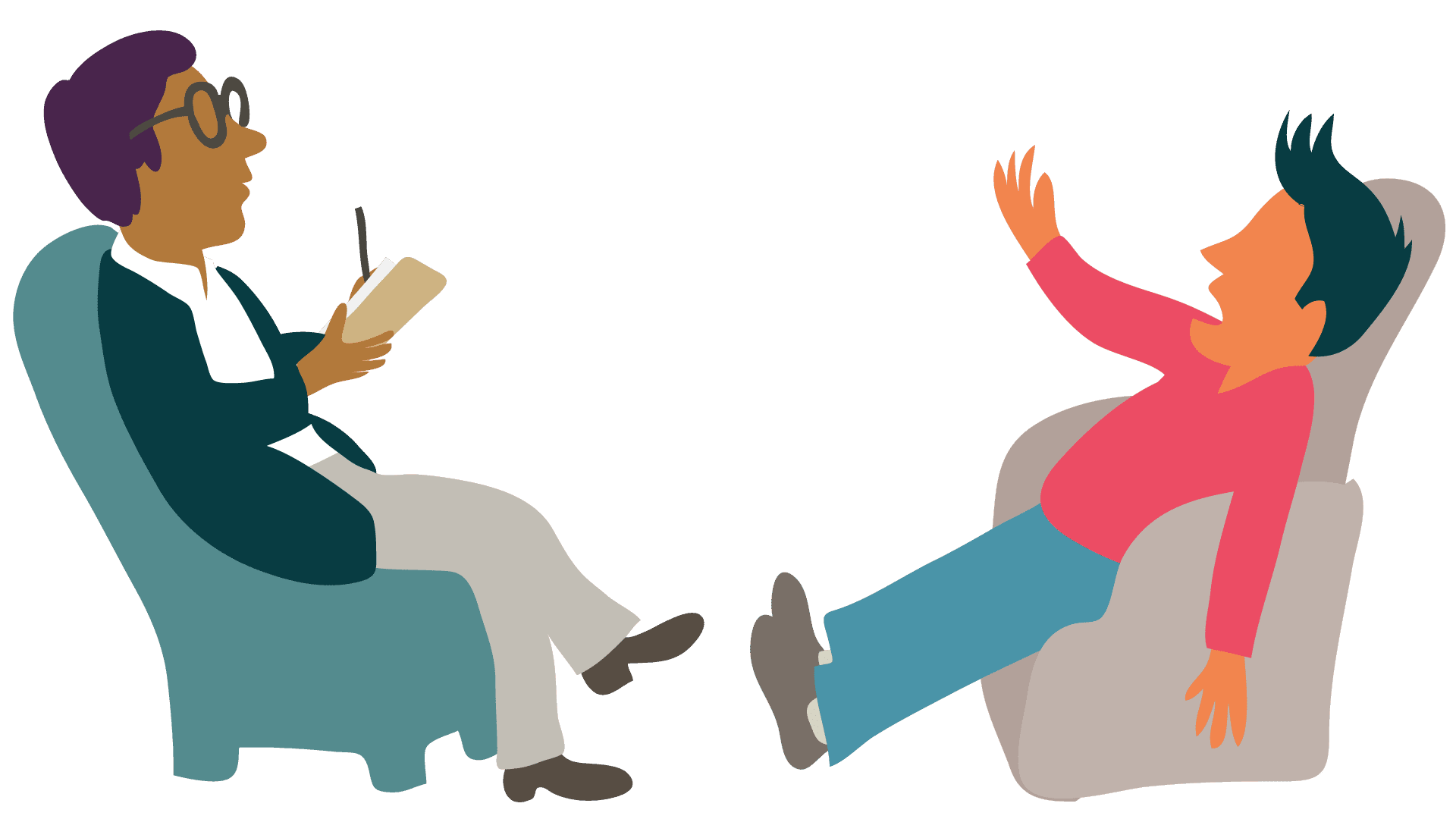 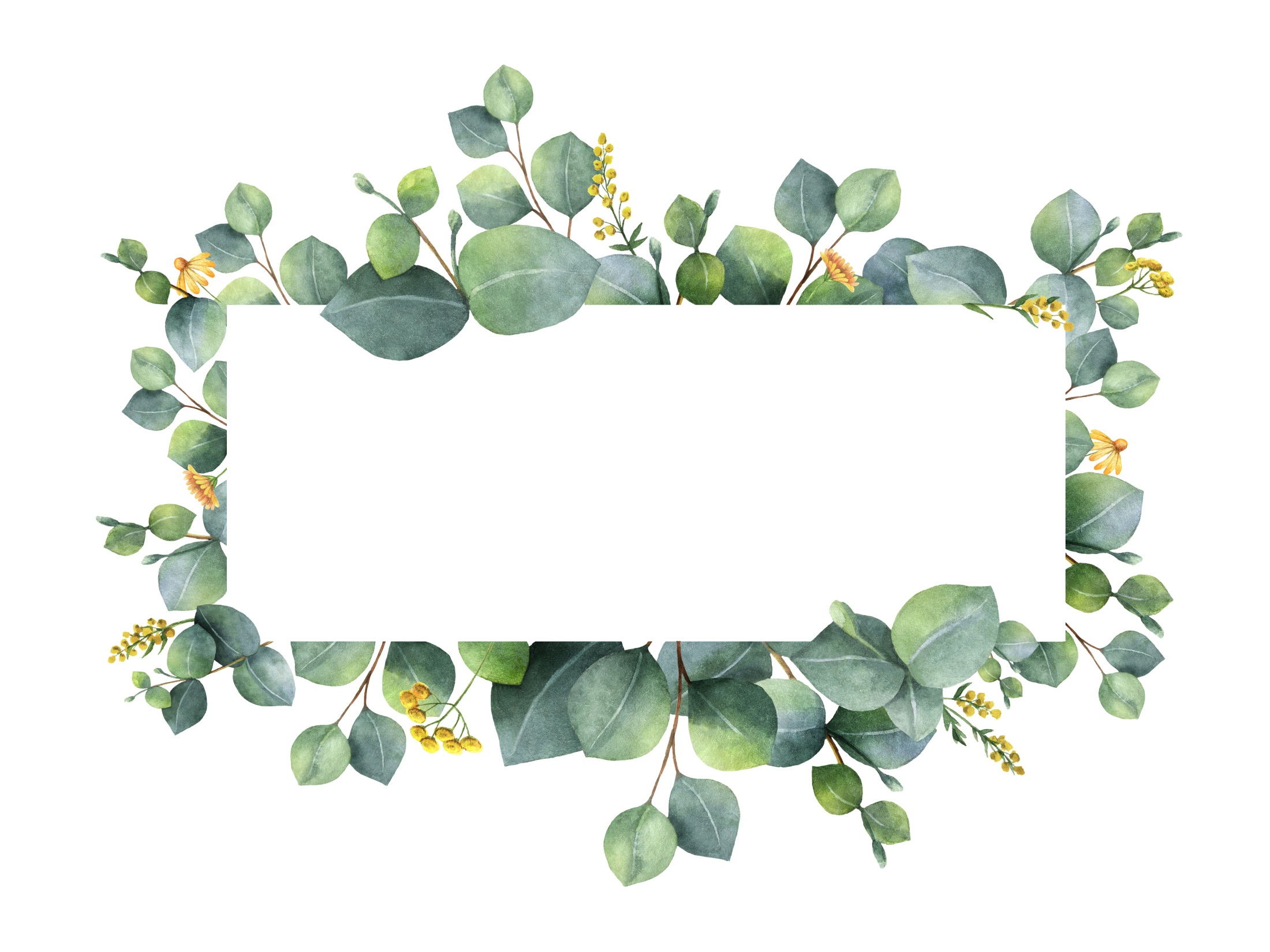 ПРАКТИЧЕСКИЙ БЛОК
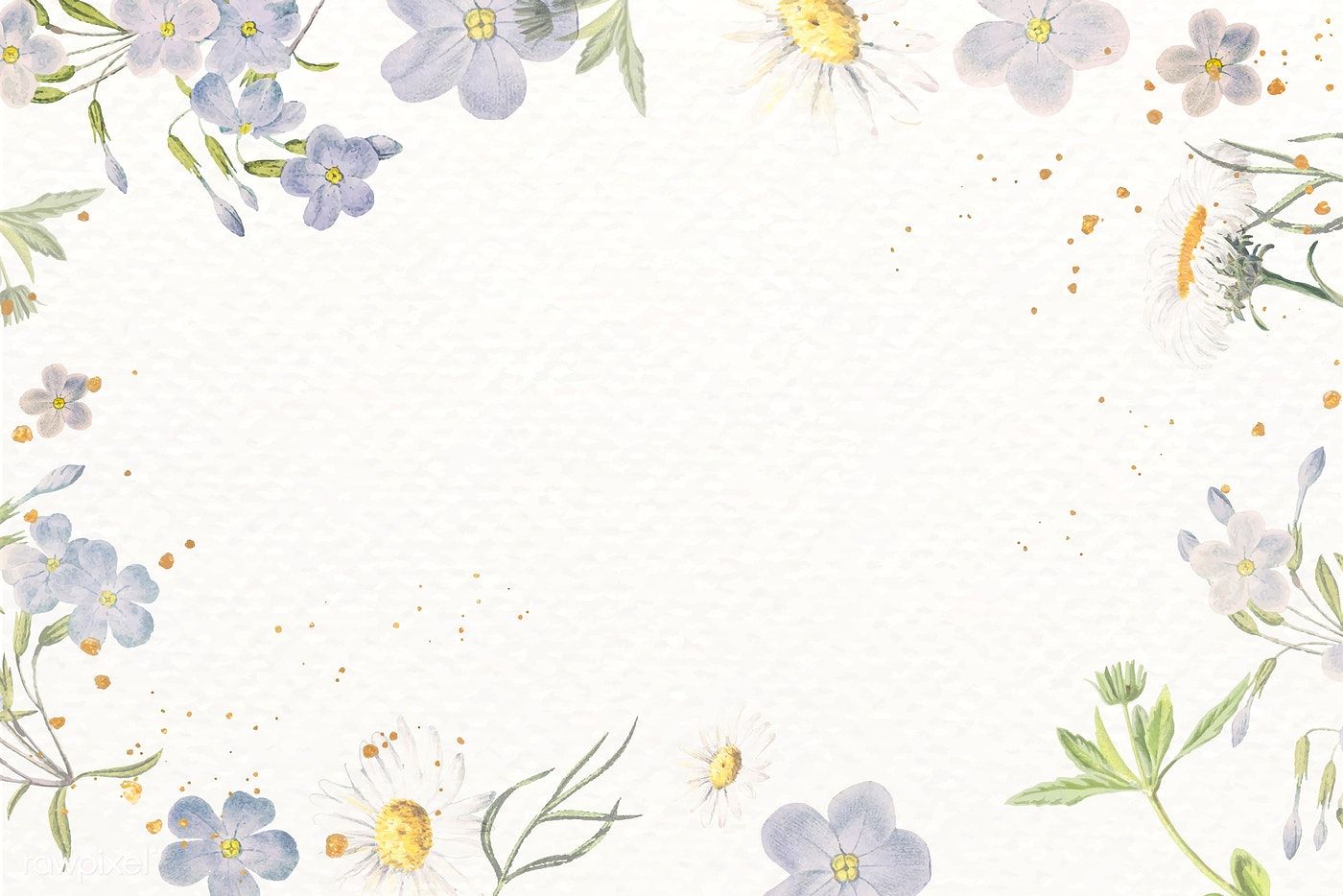 СИТУАЦИЯ 1. Вы – педагог-психолог детского сада. Однажды, заменяя воспитателя в средней группе, где находятся дети в возрасте 4-5 лет, Вы заметили странности в поведении ребенка: девочка постоянно разыгрывала в игре с куклами действия, имитирующие половой акт. Опишите Ваши действия.
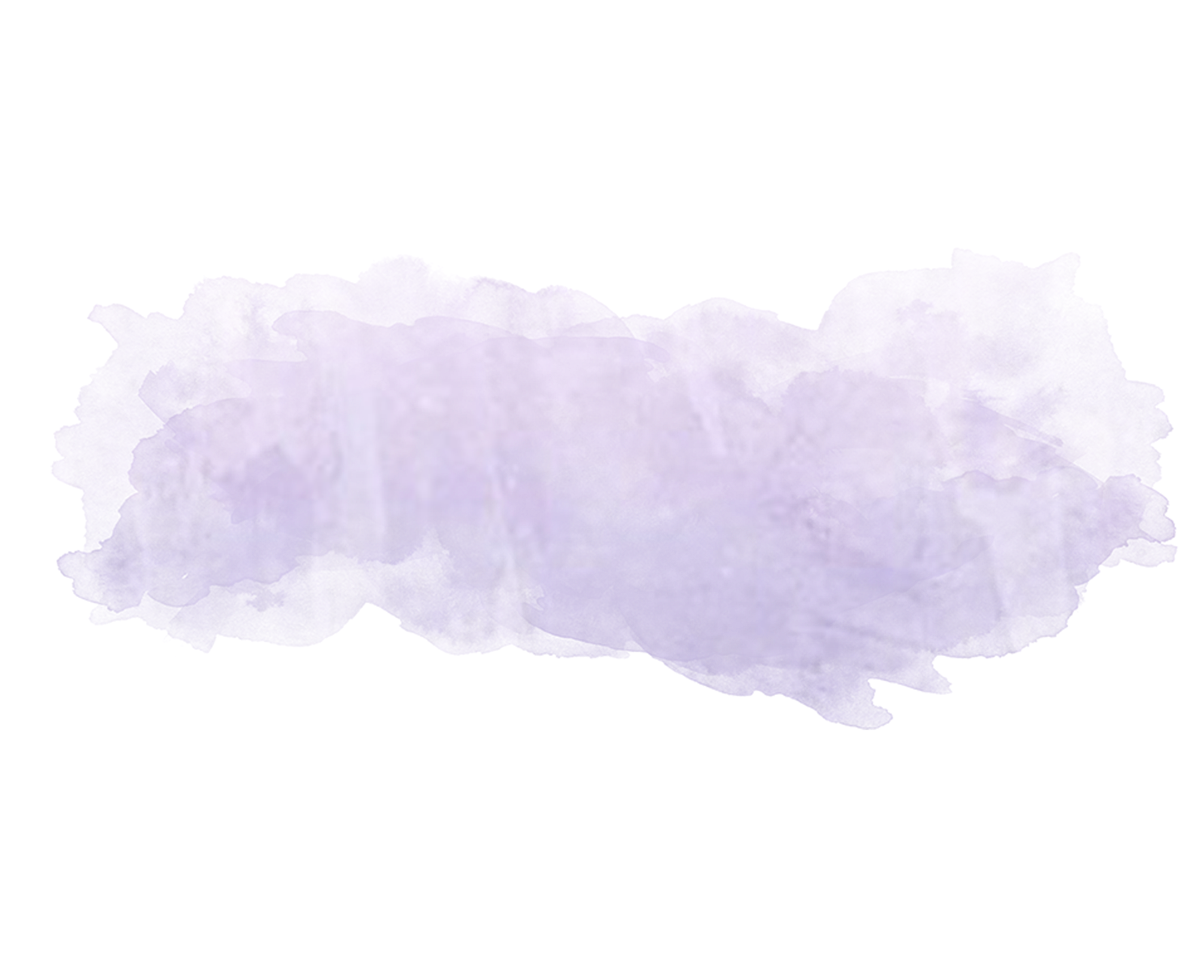 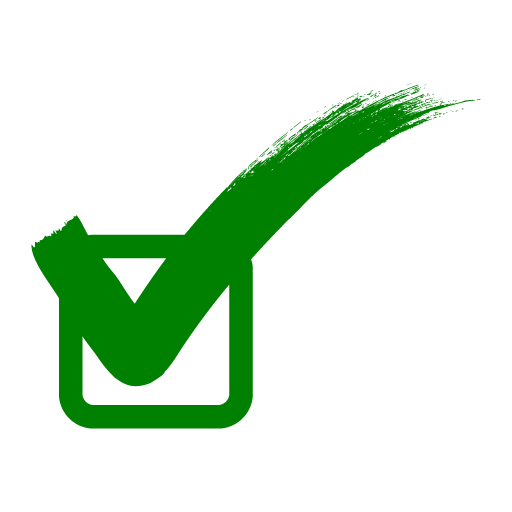 С ребенком необходимо провести диагностику (беседа, проективные методики). При подтверждении подозрения факта насилия, сообщить администрации детского сада.
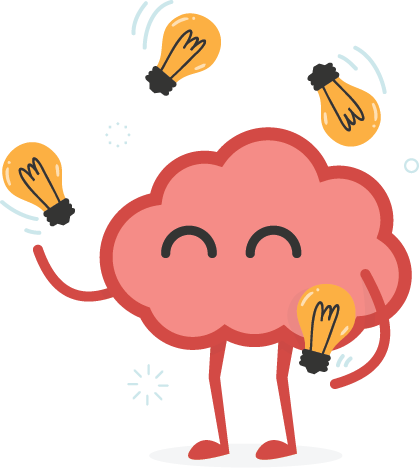 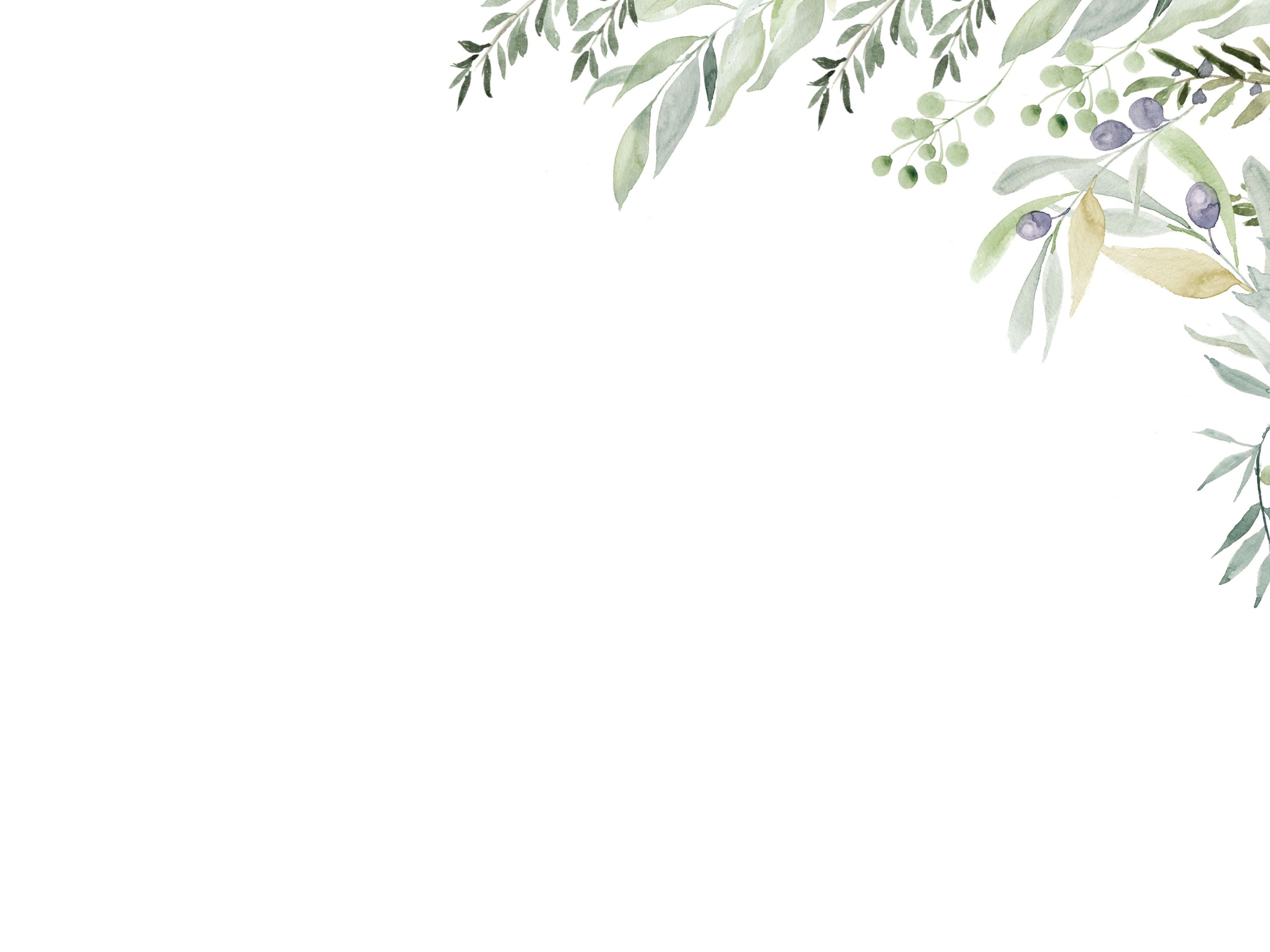 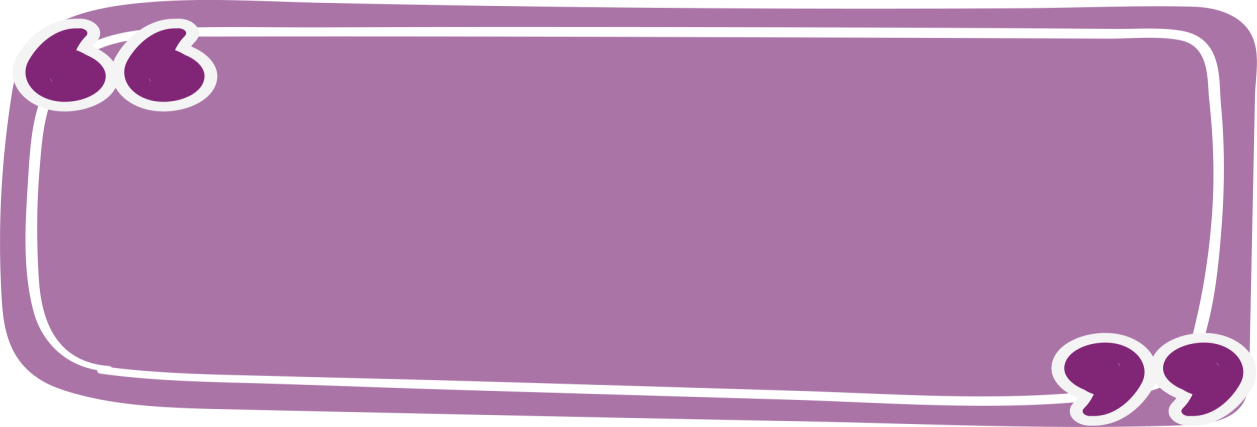 СИТУАЦИЯ 2. Вы – педагог социальный средней школы. Однажды к Вам обратился классный руководитель 5 «А» класса, который сообщил, что одна из учениц рассказала о том, что отчим периодически подглядывает за ней, когда она переодевается, трогает ее за ягодицы. Опишите Ваши действия.
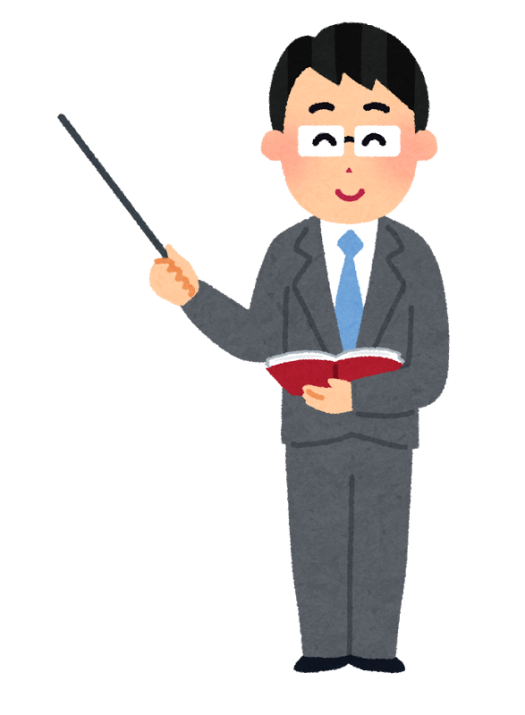 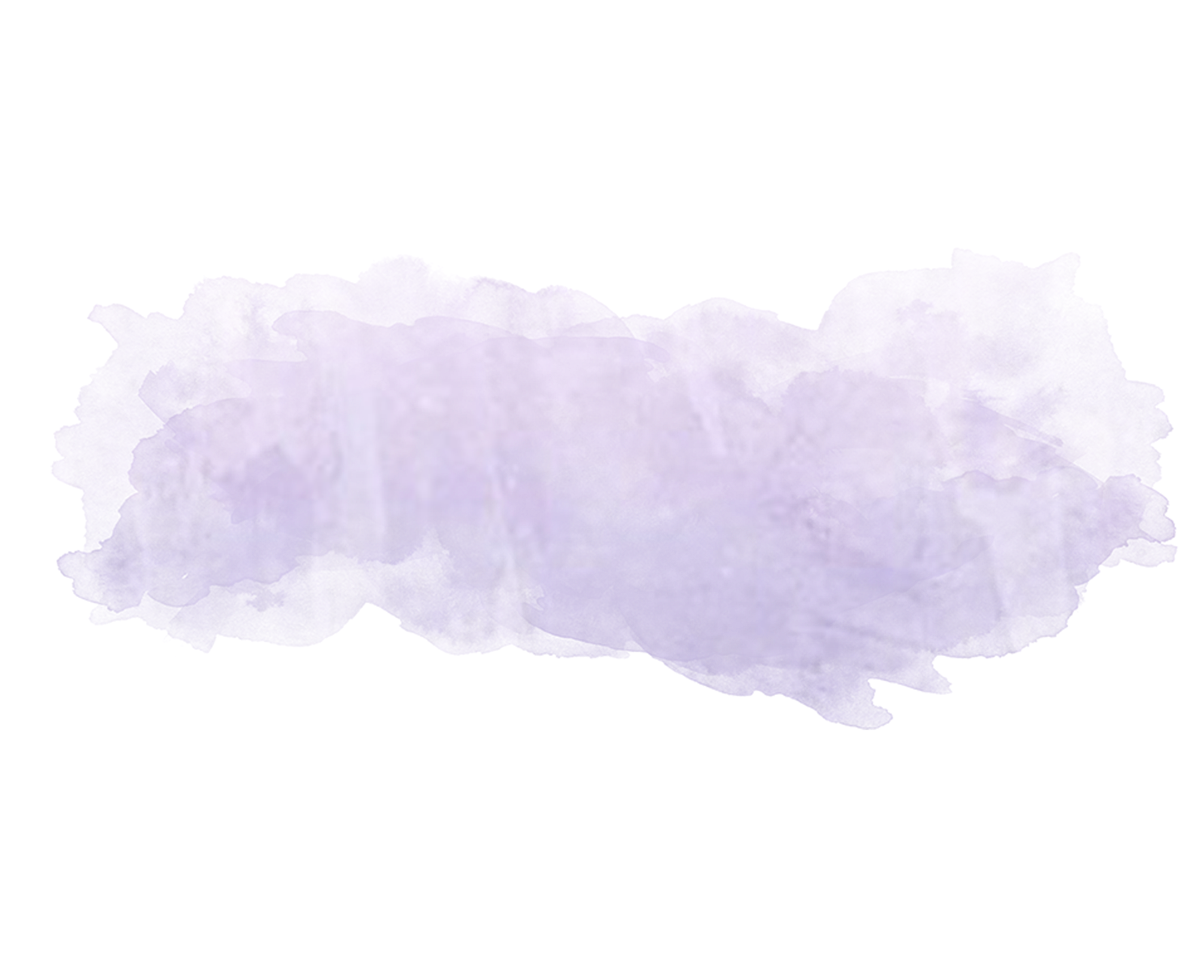 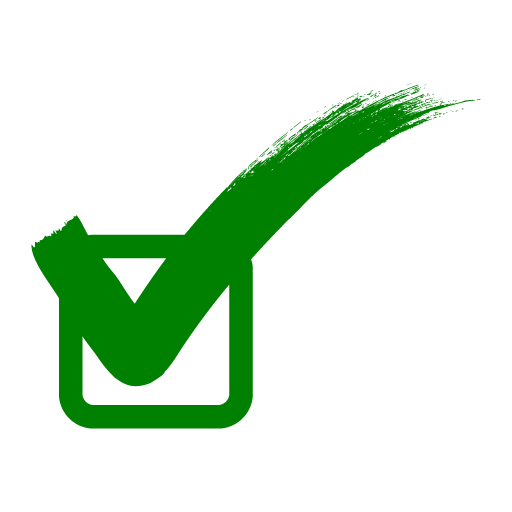 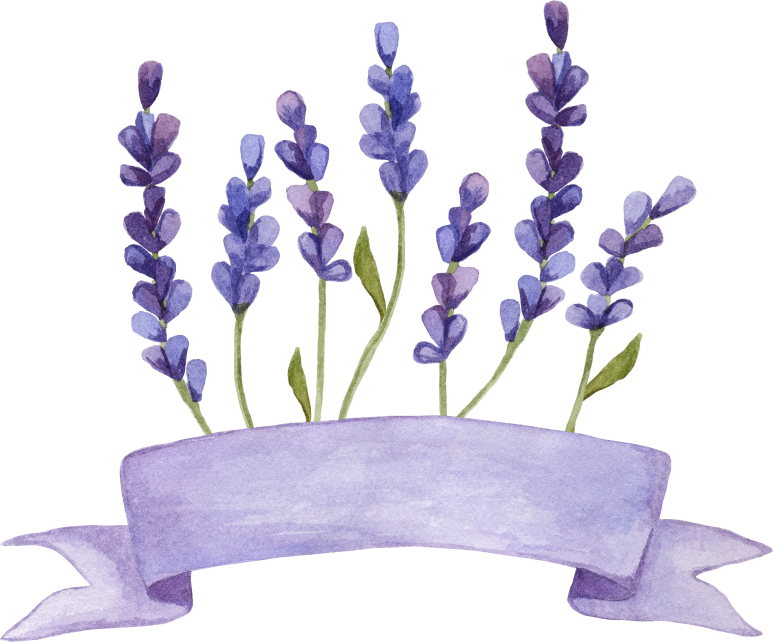 Педагогу социальному необходимо незамедлительно сообщить об этом администрации. Никаких дополнительных диагностик и бесед с ребенком, отчимом и матерью проводить не нужно. Категорически запрещается говорить ребенку о том, что Вы никому об этом не расскажете, потому что это заведомо известный Вам обман.
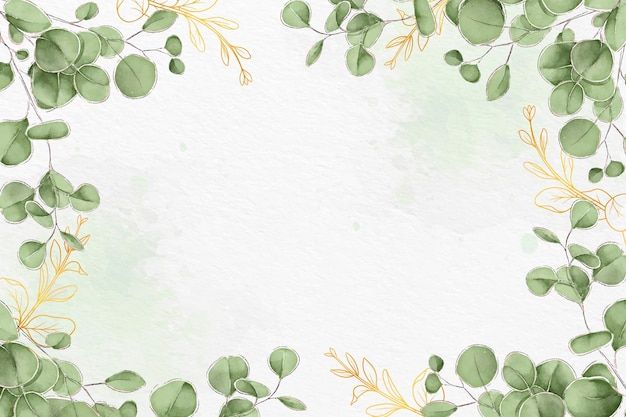 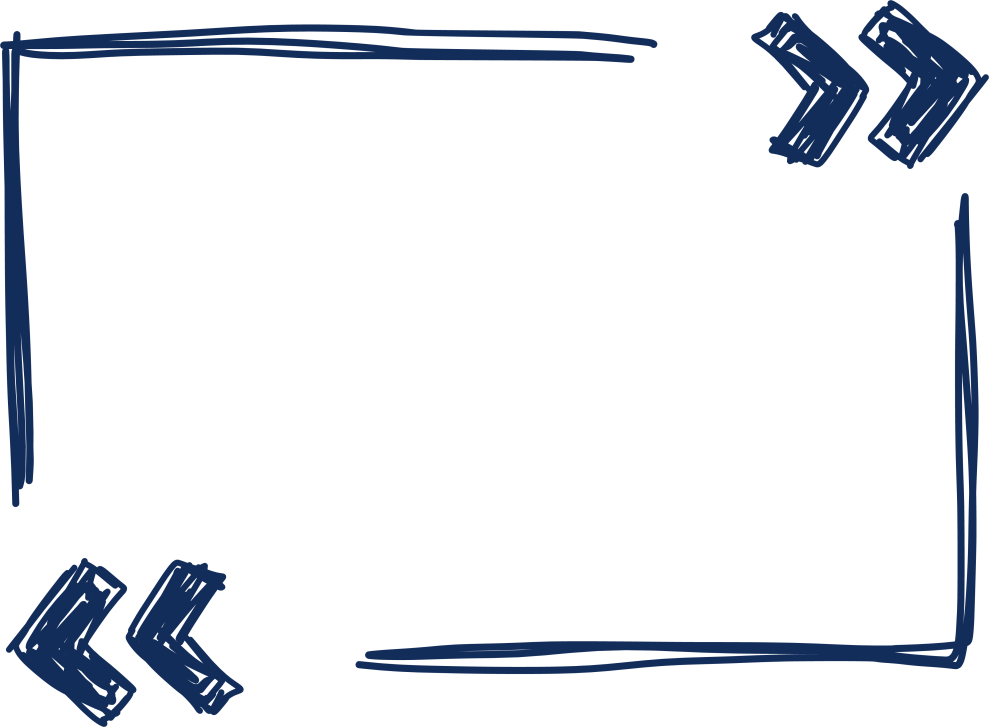 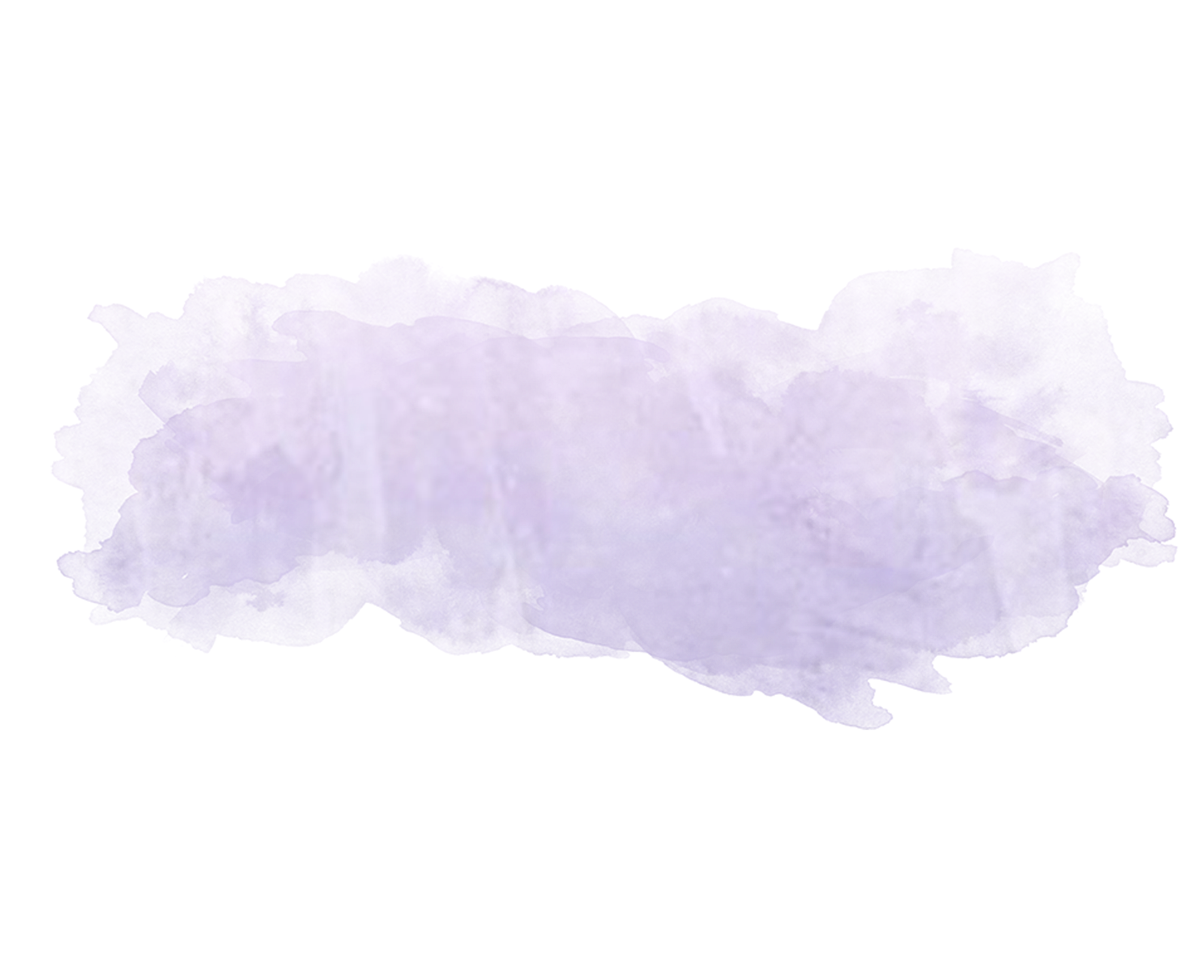 СИТУАЦИЯ 3. Вы – педагог-психолог средней школы. Родители ученика 1 класса обратились к Вам с запросом: мальчик постоянно ищет в Интернете порнографические материалы, проявляет сильный интерес к контенту такого содержания. Опишите Ваши действия.
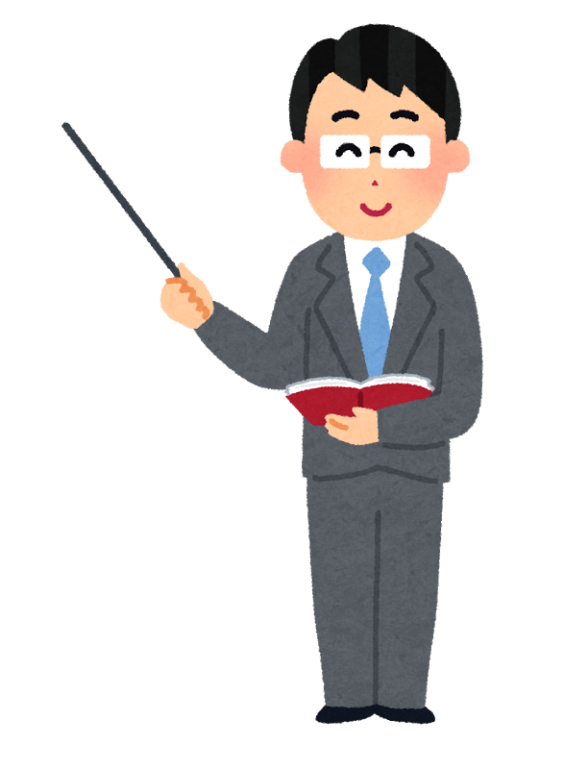 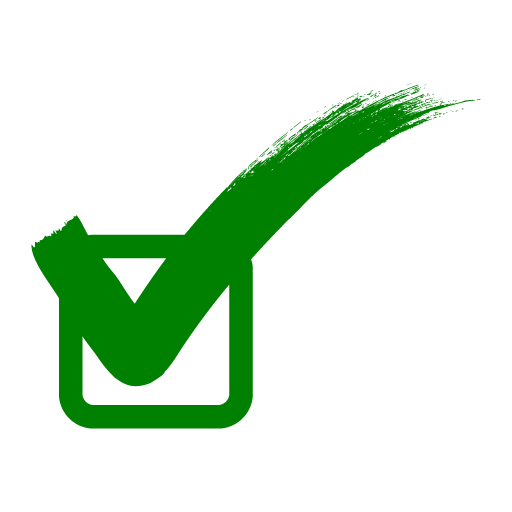 Для данного возраста не характерен интерес к порнографическом материалам, поэтому педагогу-психологу необходимо провести диагностику по выявлению сексуального насилия над ребенком
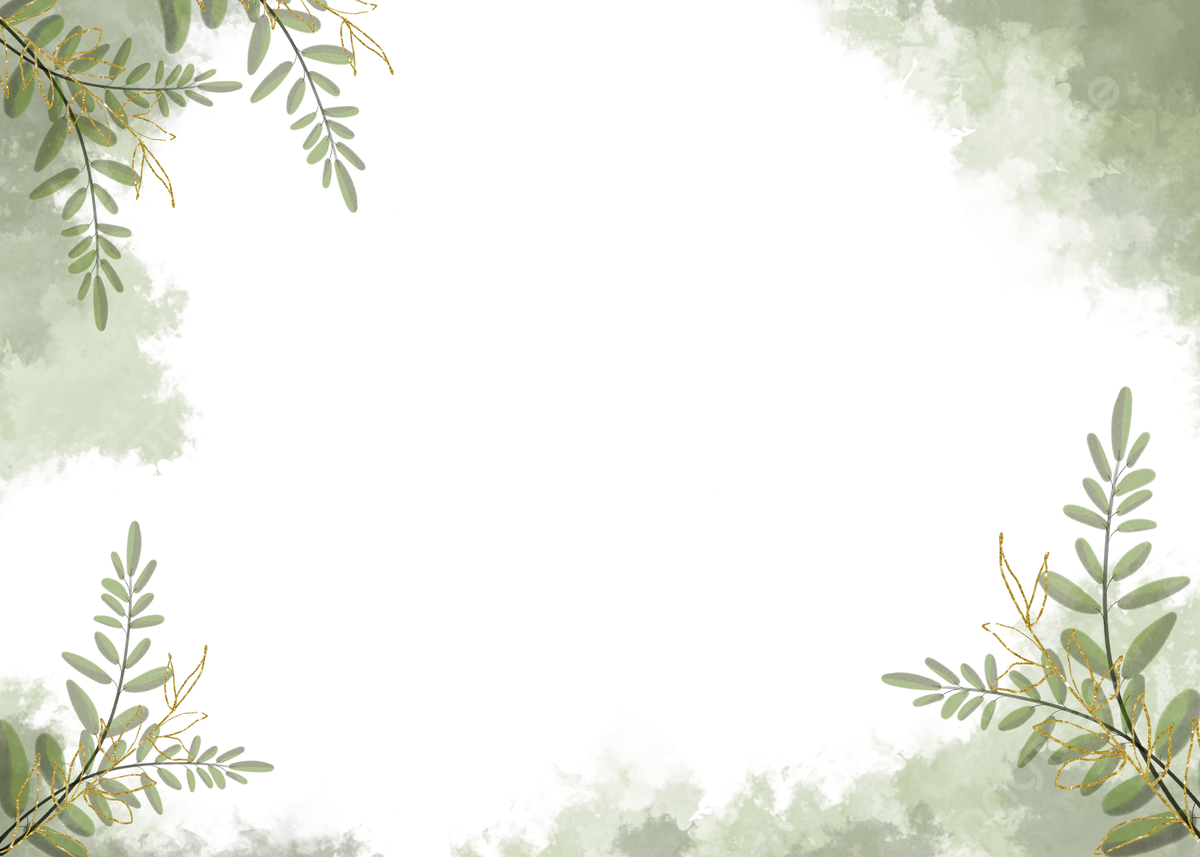 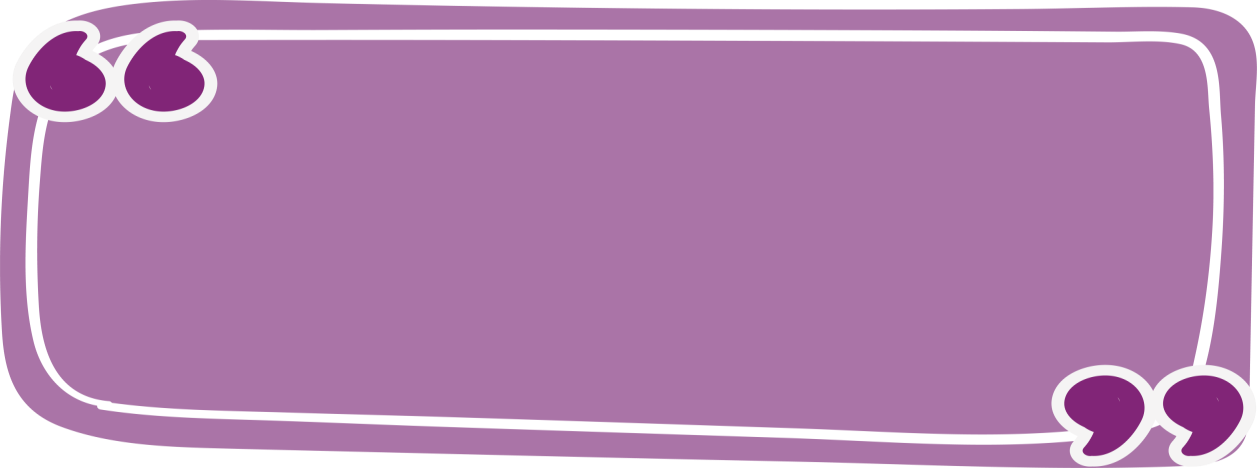 СИТУАЦИЯ 4. Вы – педагог, проводите урок обществоведения в 10 классе. На перемене Вы замечаете, как класс обсуждает фотографии одной учащейся, выложенные в чат класса, называя их «порнографией». Сама же девочка сегодня в школе отсутствует по заявлению законных представителей. Опишите Ваши действия.
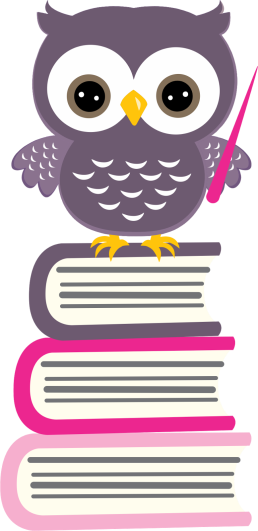 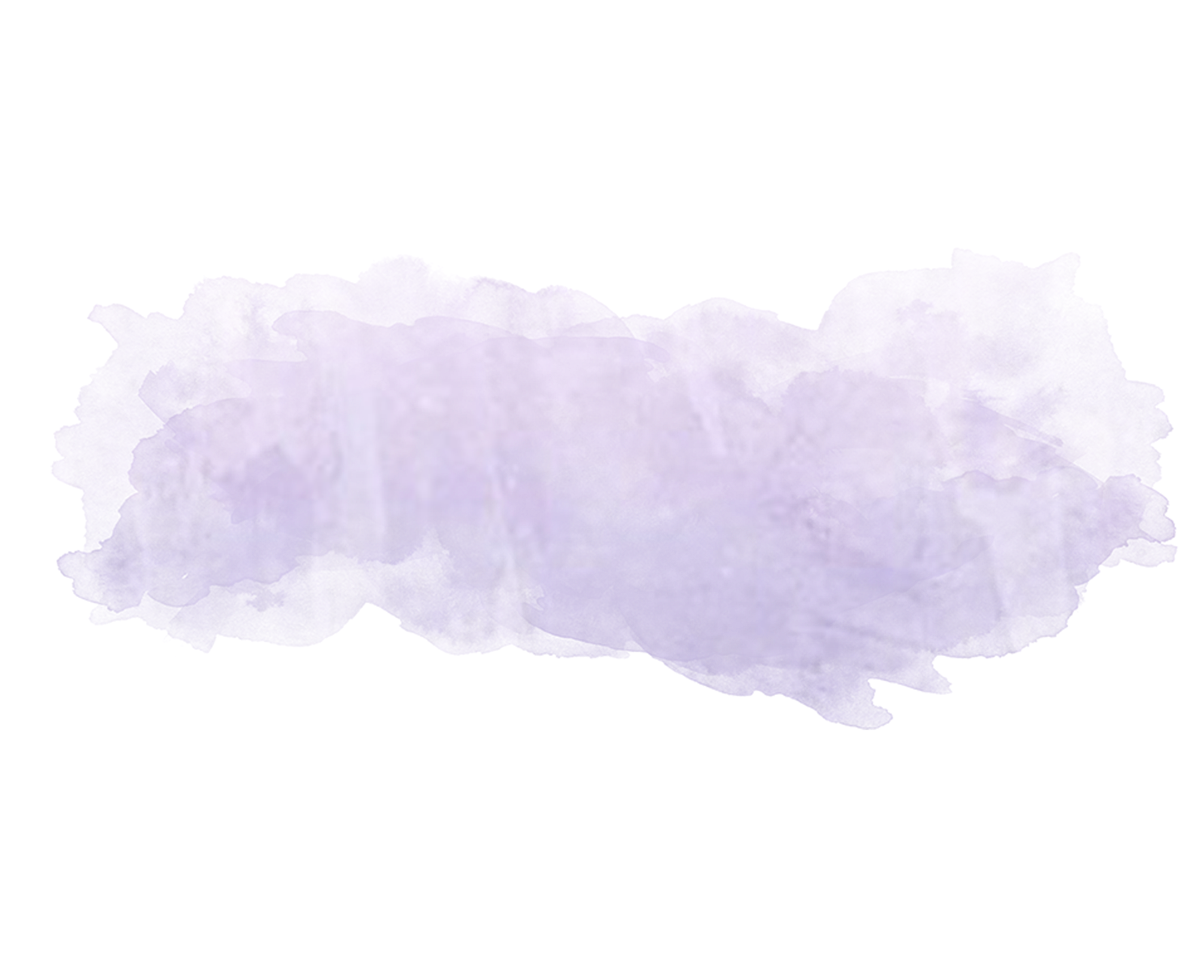 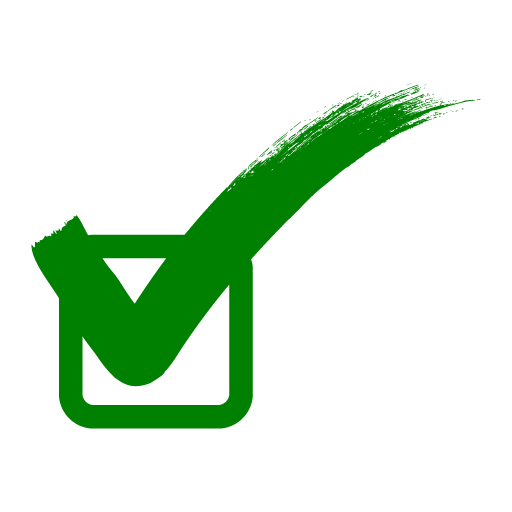 Сообщить администрации школы, педагогу-психологу или педагогу-социальному. Уточнить местонахождение девочки, чтобы исключить риск самоповреждающего поведения. Запрещается просить детей показать Вам фотографии.
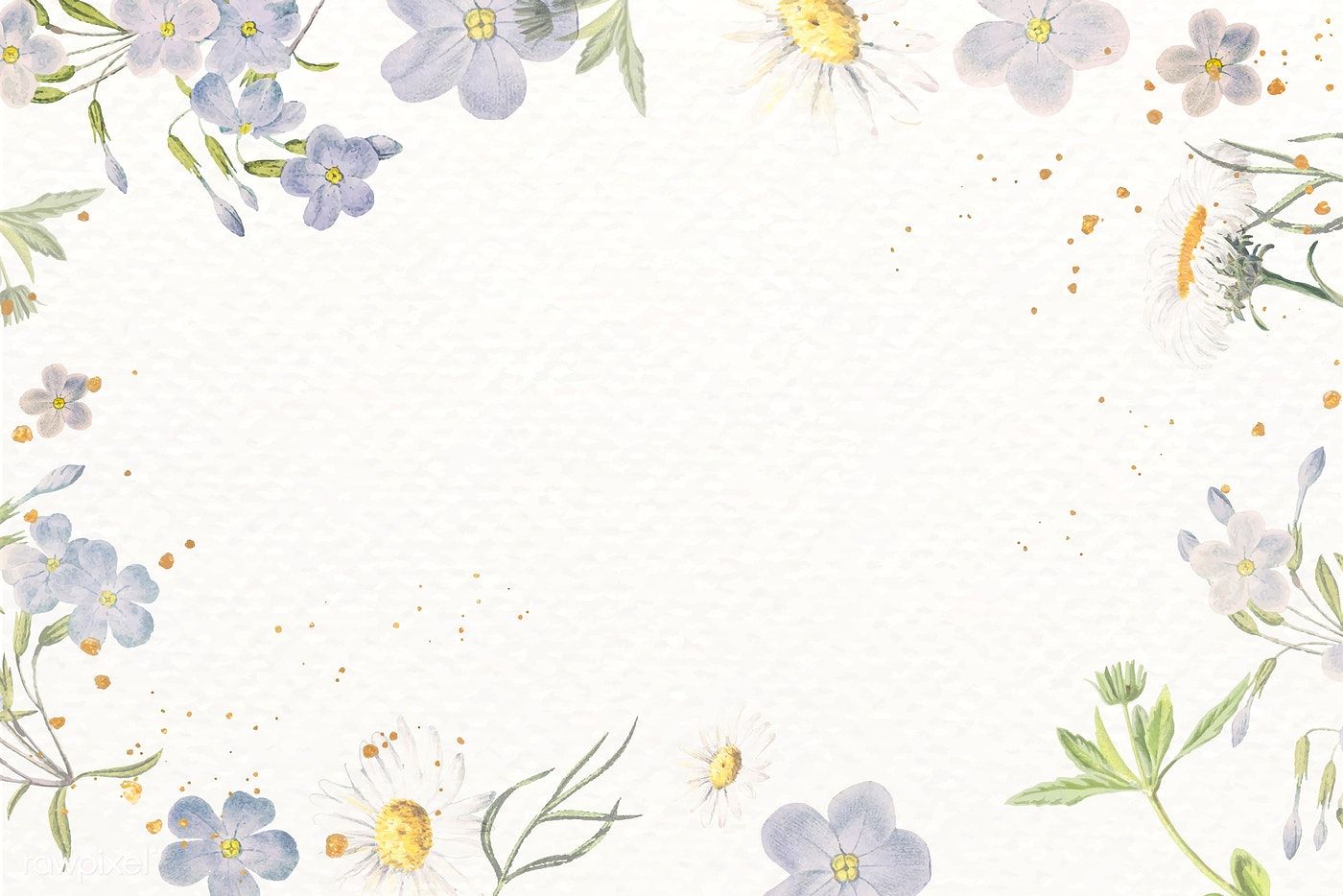 СИТУАЦИЯ 5. Вы – родитель ребенка 15 лет. Ваша дочь всегда была доброй, ласковой и дружелюбной. Но тут переходный возраст, первая любовь – и девочке будто «голову снесло»: она постоянно ходит грустная, говорит об одиночестве. Утверждает, что рассталась с парнем, но в то же время, он периодически приходит к вам домой и ребята мило общаются. После ухода парня, ваша дочь запирается в комнате и не желает ни с кем общаться. Опишите Ваши действия.
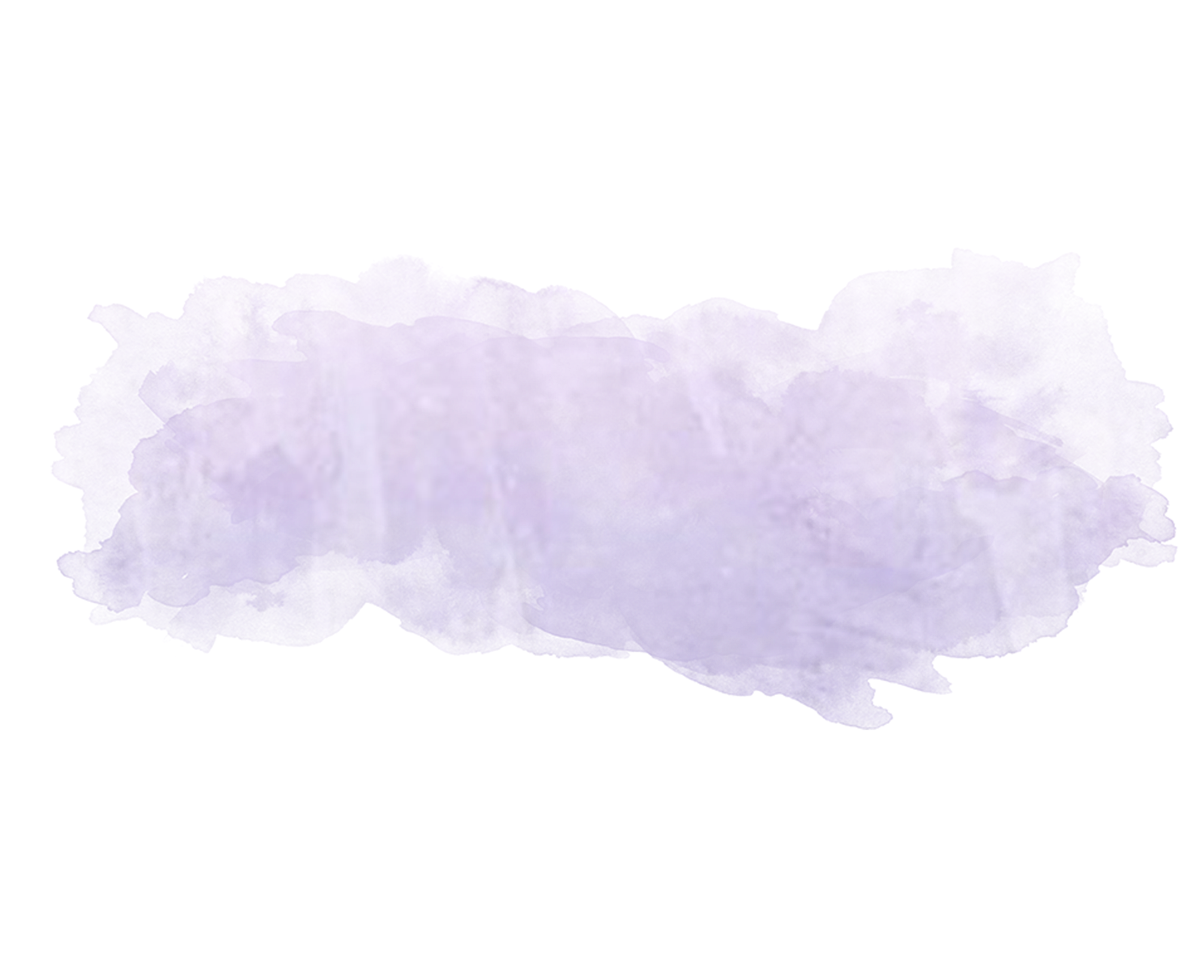 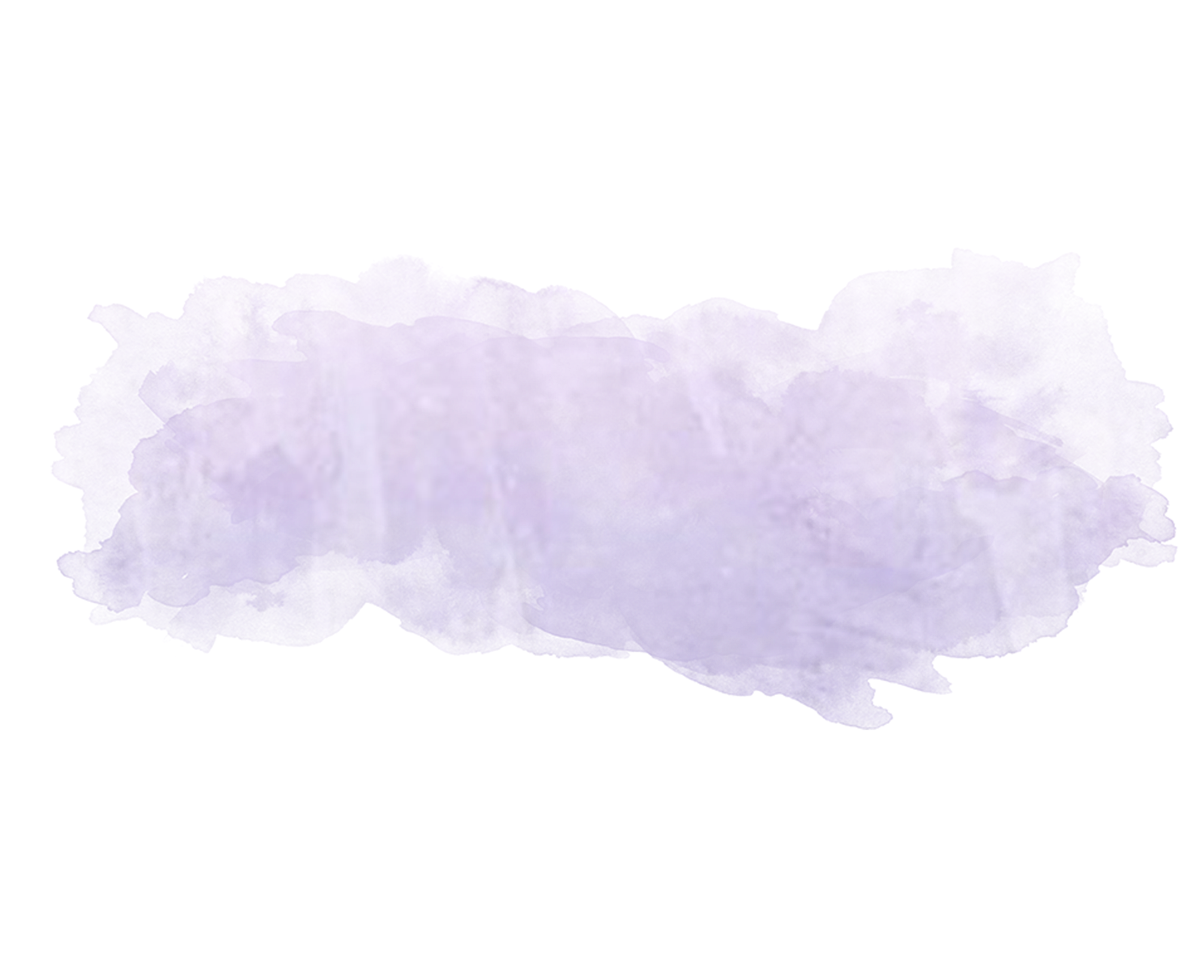 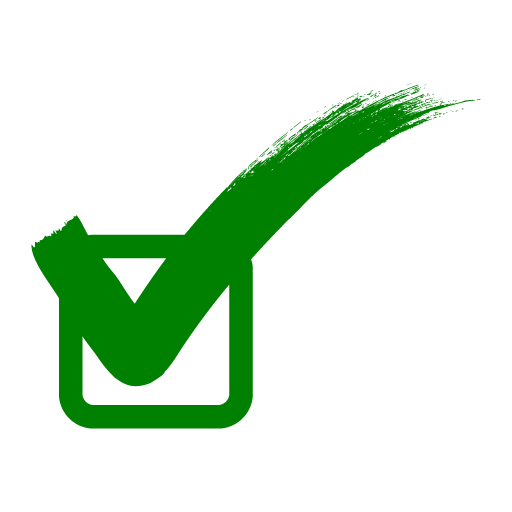 Тот факт, что Ваша дочь рассталась с парнем, но он продолжает приходить к вам домой, говорит о том, что он получает какую-либо выгоду от этих встреч. Как родитель, Вы должны исключить факт совершения насилия над Вашим ребенком, так как нежелание девочки с кем-либо общаться после ухода парня, говорит о возможном чувстве стыда или беспомощности в сложившейся ситуации. В данном случае без помощи специалиста Вы не выведете ребенка на разговор. Поэтому в лояльной форме необходимо донести до дочки необходимость обратиться к психологу. В Вашем запросе психологу выразите просьбу на проведение диагностики  по выявлению сексуального (либо другого вида) насилия
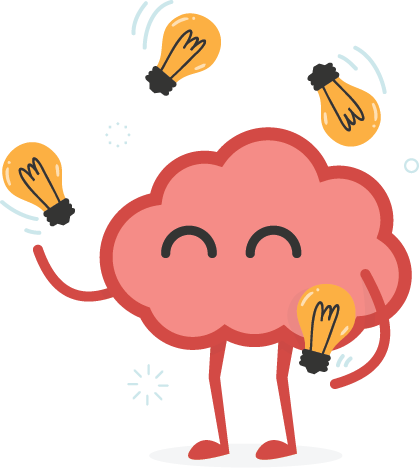